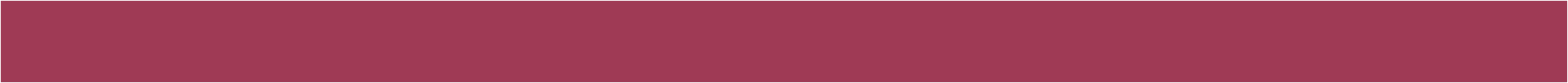 ΕΙΣΑΓΩΓΗ ΣΤΗΝ
ΨΥΧΟΛΟΓΙΑ ΤΗΣ ΕΠΙΚΟΙΝΩΝΙΑΣ
1ο ΕΞΑΜΗΝΟ
ΔΙΔΑΣΚΩΝ: Δρ. Αγγέλου Γιάννης
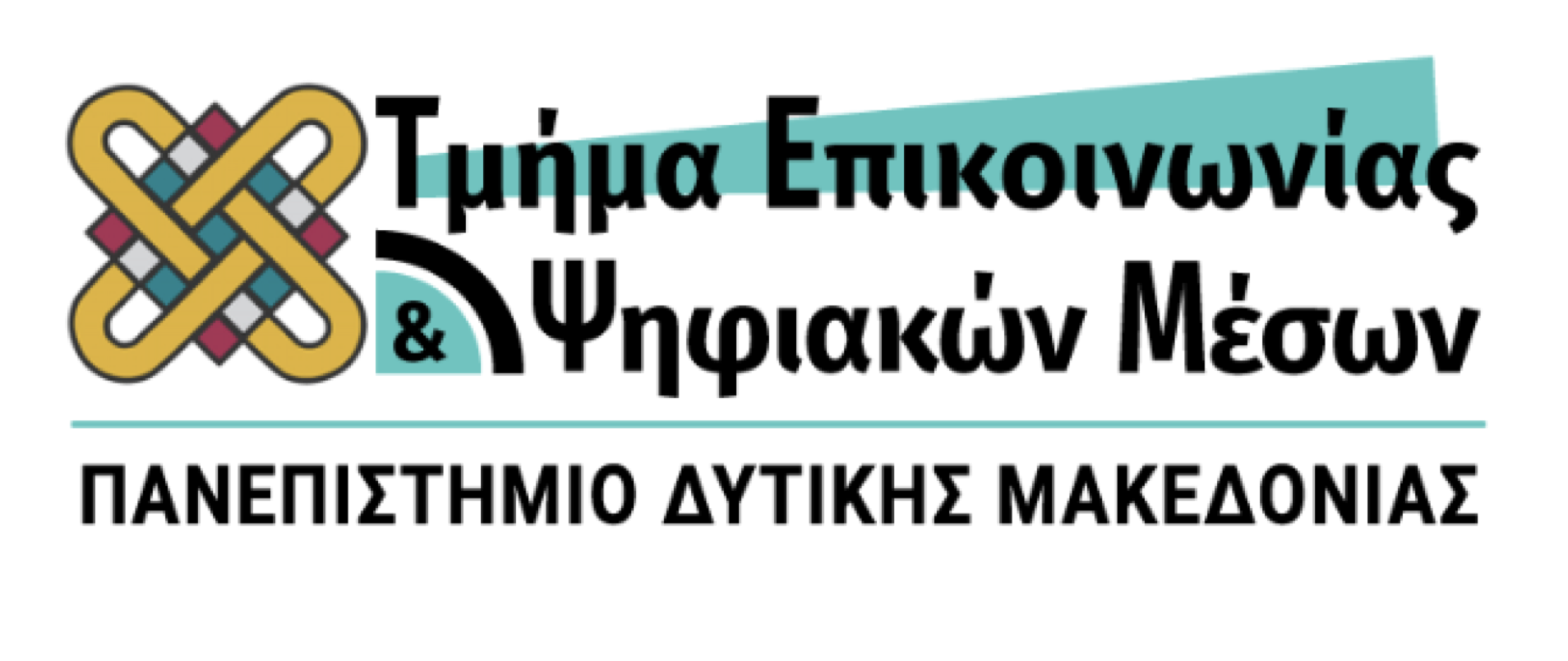 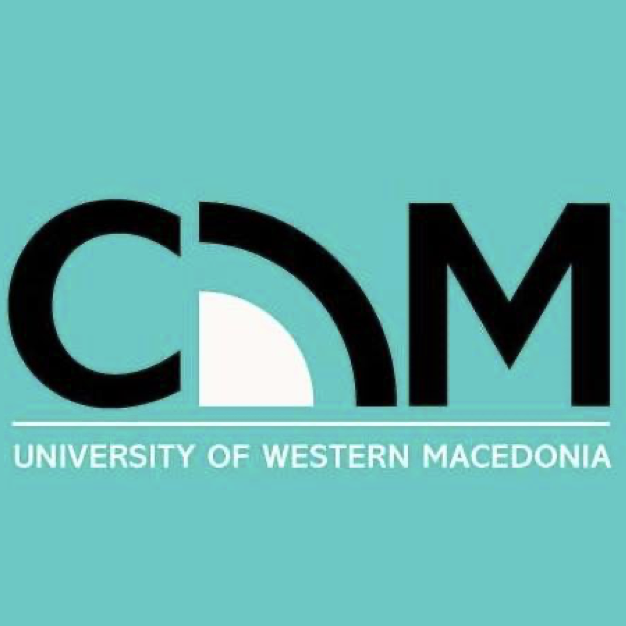 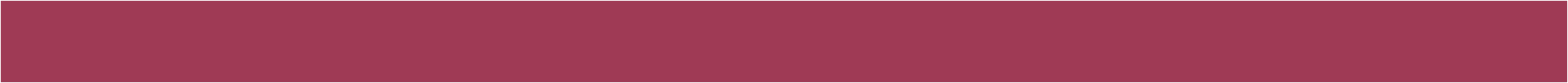 ΕΠΙΚΟΙΝΩΝΙΑ
Κάθε πράξη ή κατάσταση επικοινωνίας γίνεται κατανοητή μέσα από μία σειρά απλών ερωτημάτων:

Ποιος
Λέει τι
Σε ποιον
Πού
Πώς
Γιατί
Με τι αποτέλεσμα
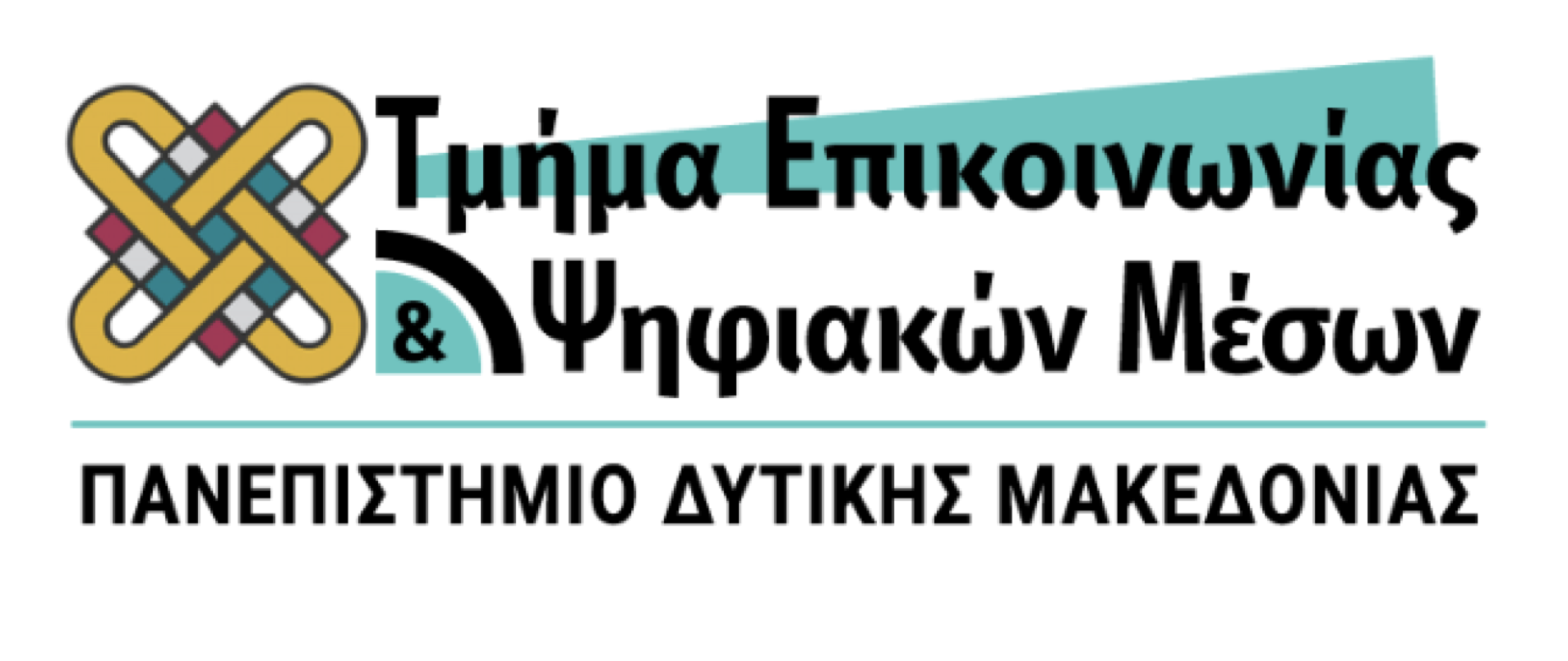 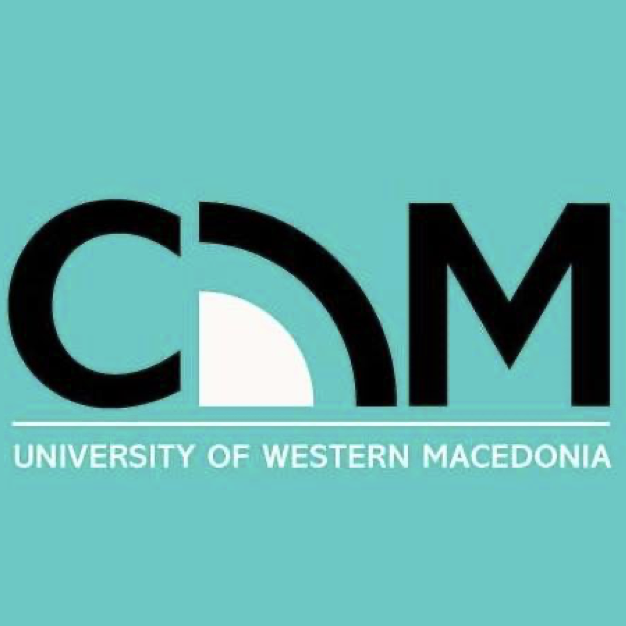 Lasswell
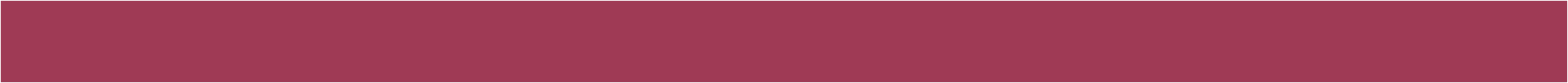 Δύο πρόσωπα ή συνομιλητές
Πηγή και προορισμός μηνύματος

Το μήνυμα
Έχει μία σημασία (νοηματικό περιεχόμενο)
και μία λειτουργία (πληροφόρηση, ερώτηση, διαταγή, έκφραση συναισθημάτων κλπ)
ΣΤΟΙΧΕΙΑ
ΕΠΙΚΟΙΝΩΝΙΑΣ
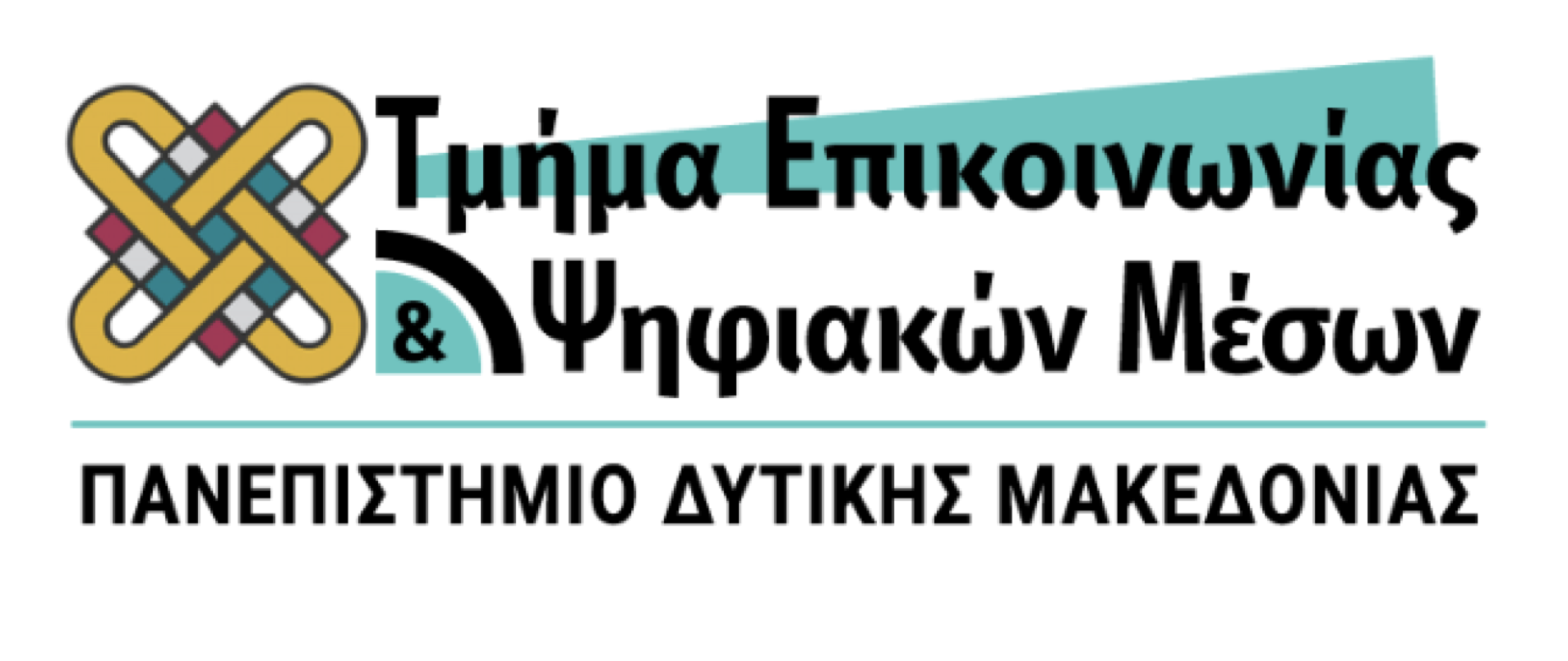 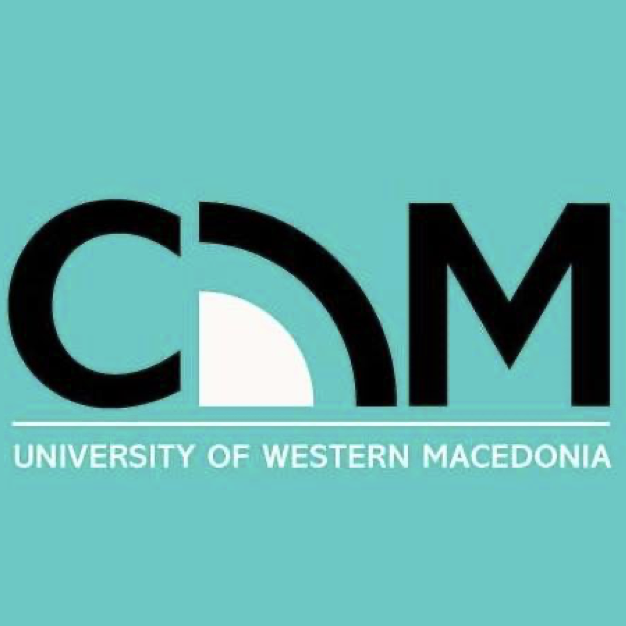 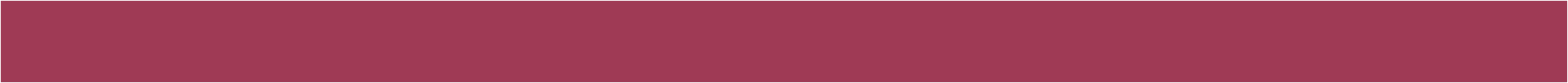 Μέσα έκφρασης και μετάδοσης
Συστήματα σημείων (λέξεις, χειρονομίες, κώδικες κλπ)

Φυσικά ερείσματα βάσει των οποίων υπάρχουν και μεταδίδονται τα σημεία (ομιλία/αέρας, τηλέφωνο/κεραίες και αναμεταδότες)

Κοινωνιοτεχνικοί τρόποι παραγωγής και μετάδοσης της πληροφορίας και του νοήματος / θεσμικό πλαίσιο (sms, τηλεφώνημα, e-mail, συνέντευξη κλπ)
ΣΤΟΙΧΕΙΑ
ΕΠΙΚΟΙΝΩΝΙΑΣ
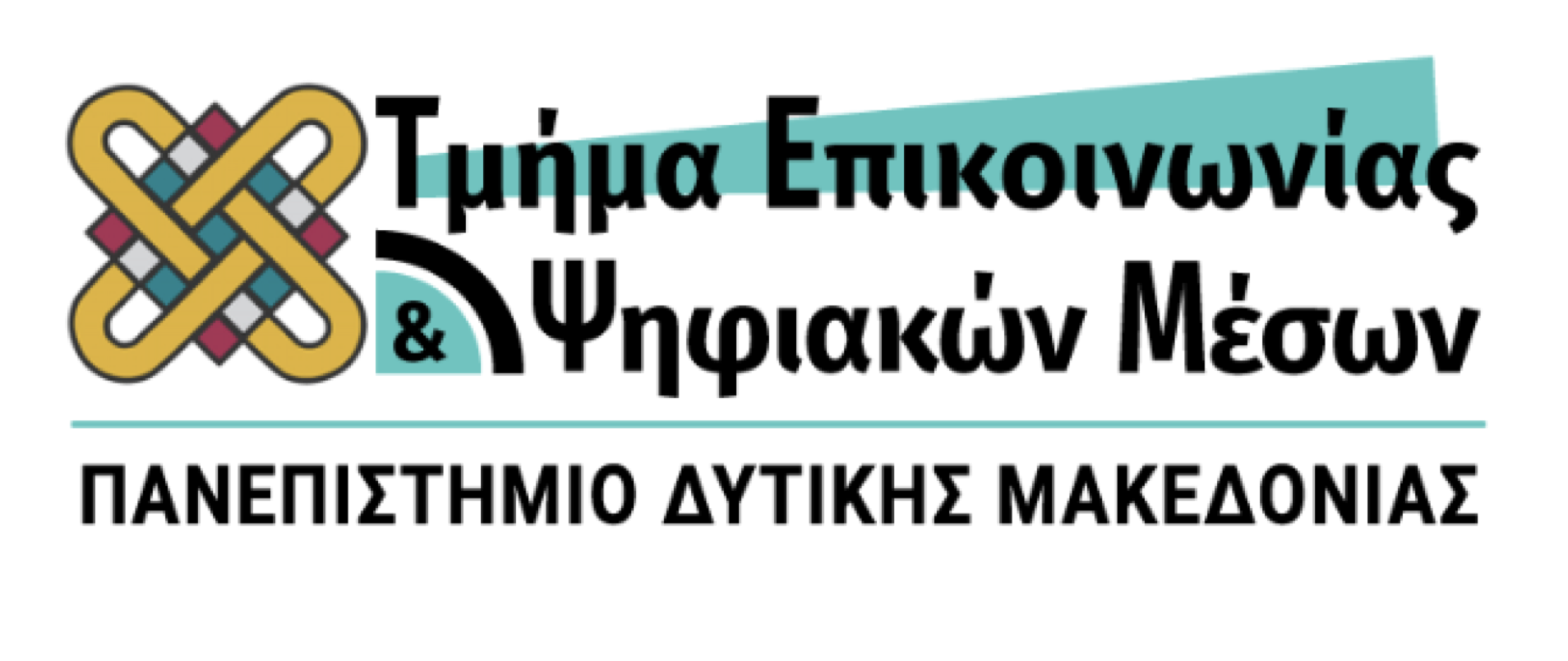 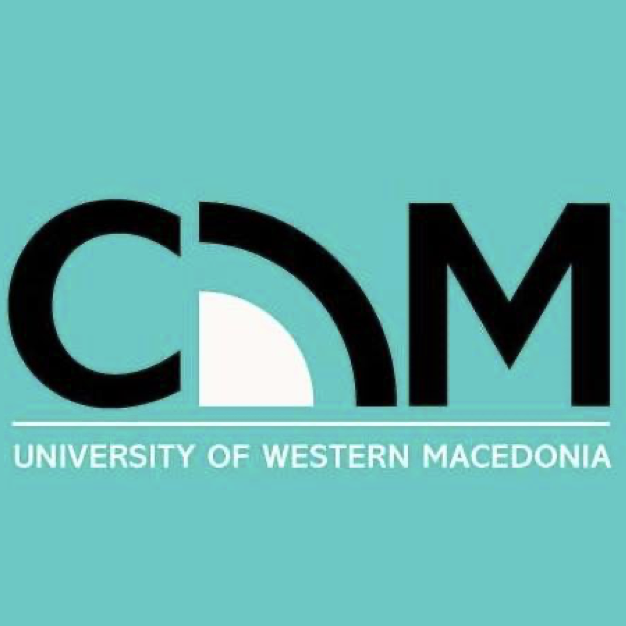 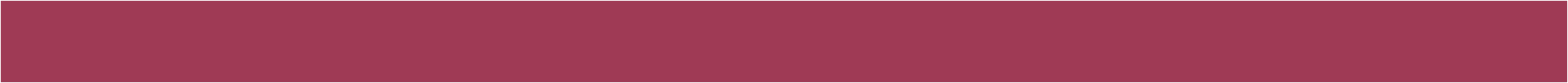 Το ευρύτερο πλαίσιο/πεδίο (ψυχοκοινωνιολογικές συντεταγμένες)

Κοινωνικές θέσεις 
Κοινωνικοί ρόλοι 
Κανόνες
Τελετουργικά
Στάσεις
Αμοιβαίες αντιλήψεις
Συναισθήματα
ΣΤΟΙΧΕΙΑ
ΕΠΙΚΟΙΝΩΝΙΑΣ
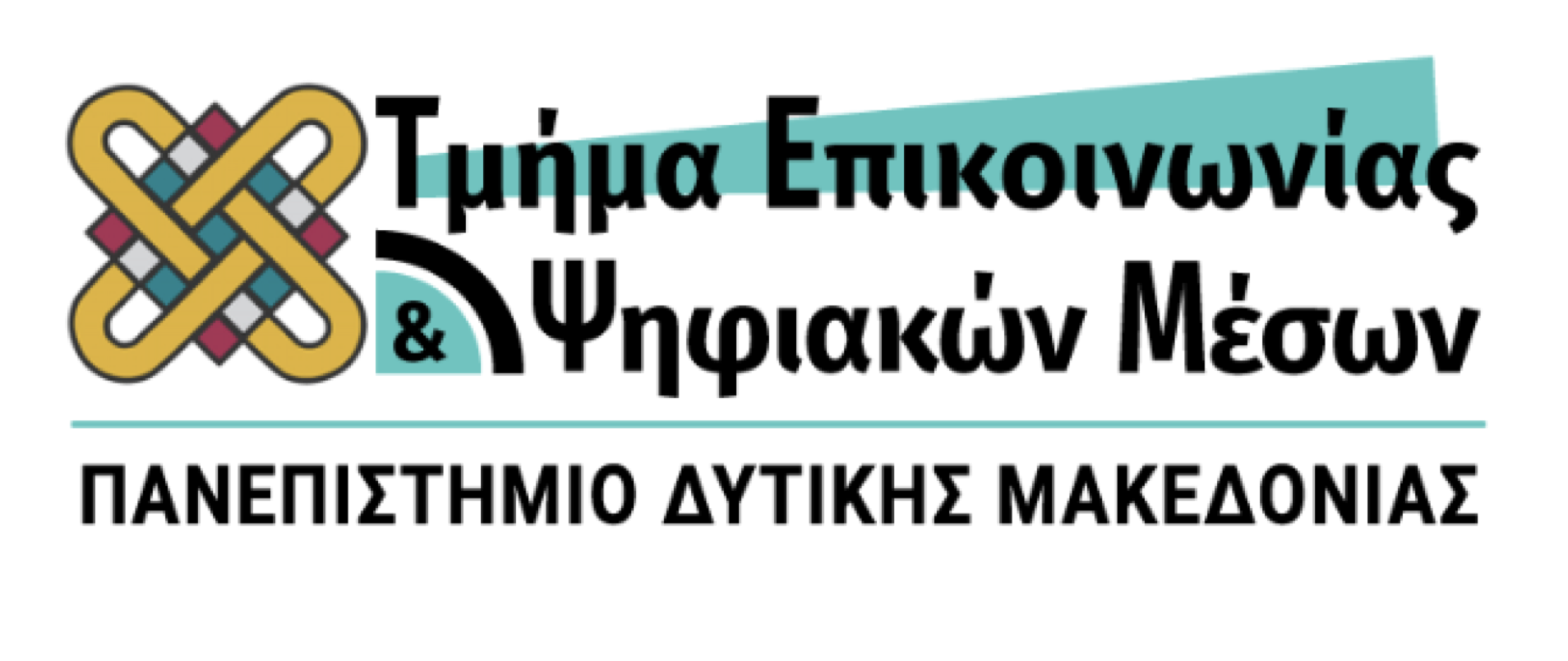 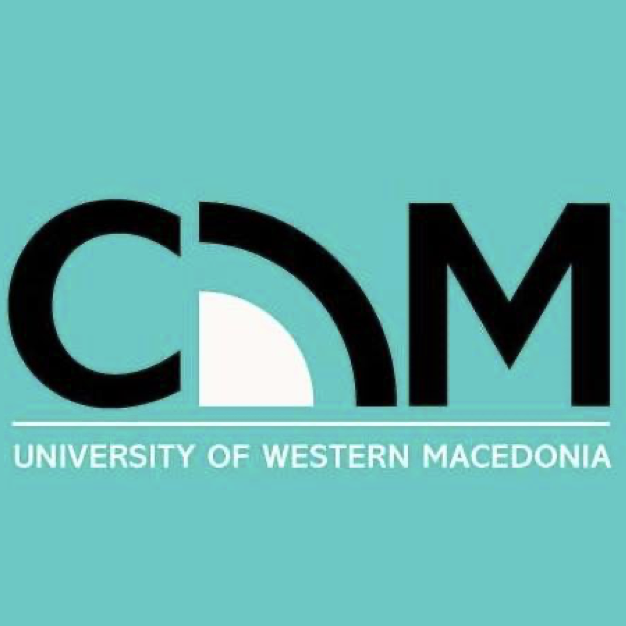 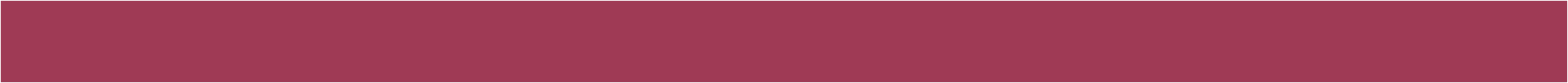 ΤΟ ΠΡΩΤΟ ΜΟΝΤΕΛΟ ΕΠΙΚΟΙΩΝΙΑΣ
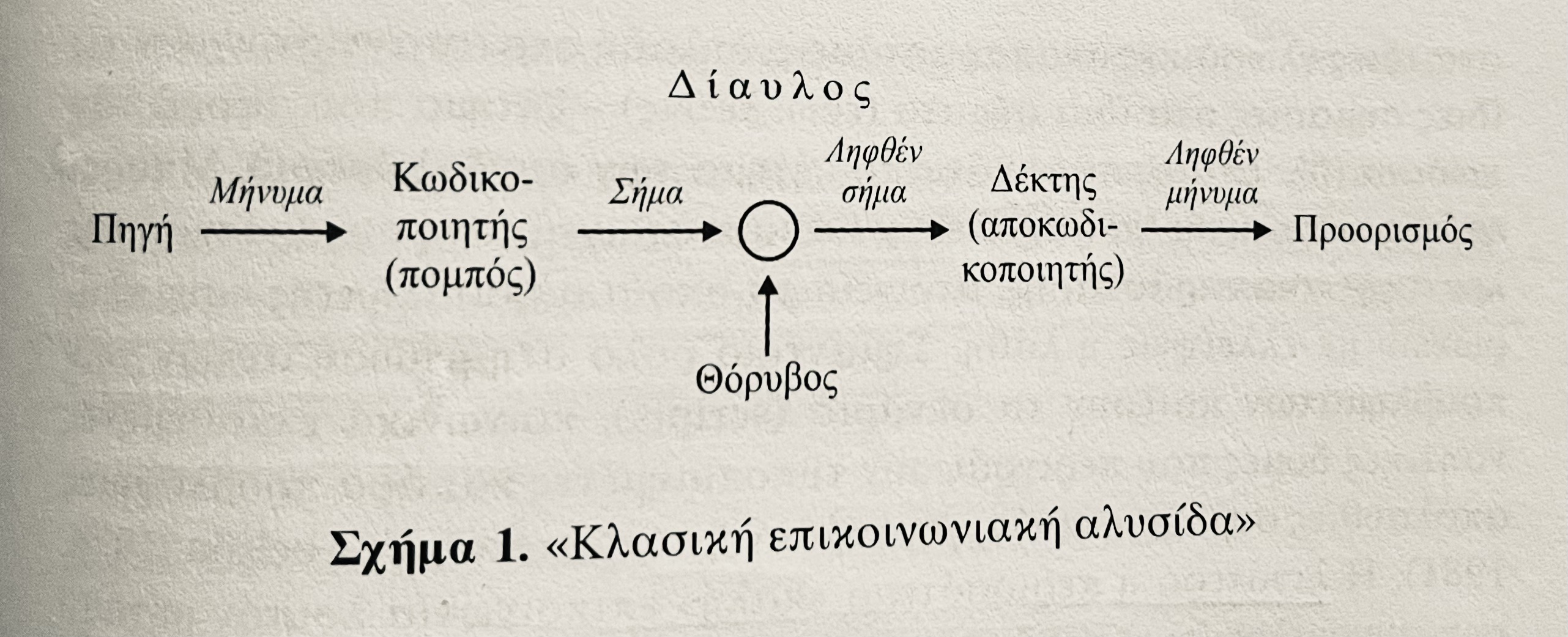 Κλασσική επικοινωνιακή αλυσίδα
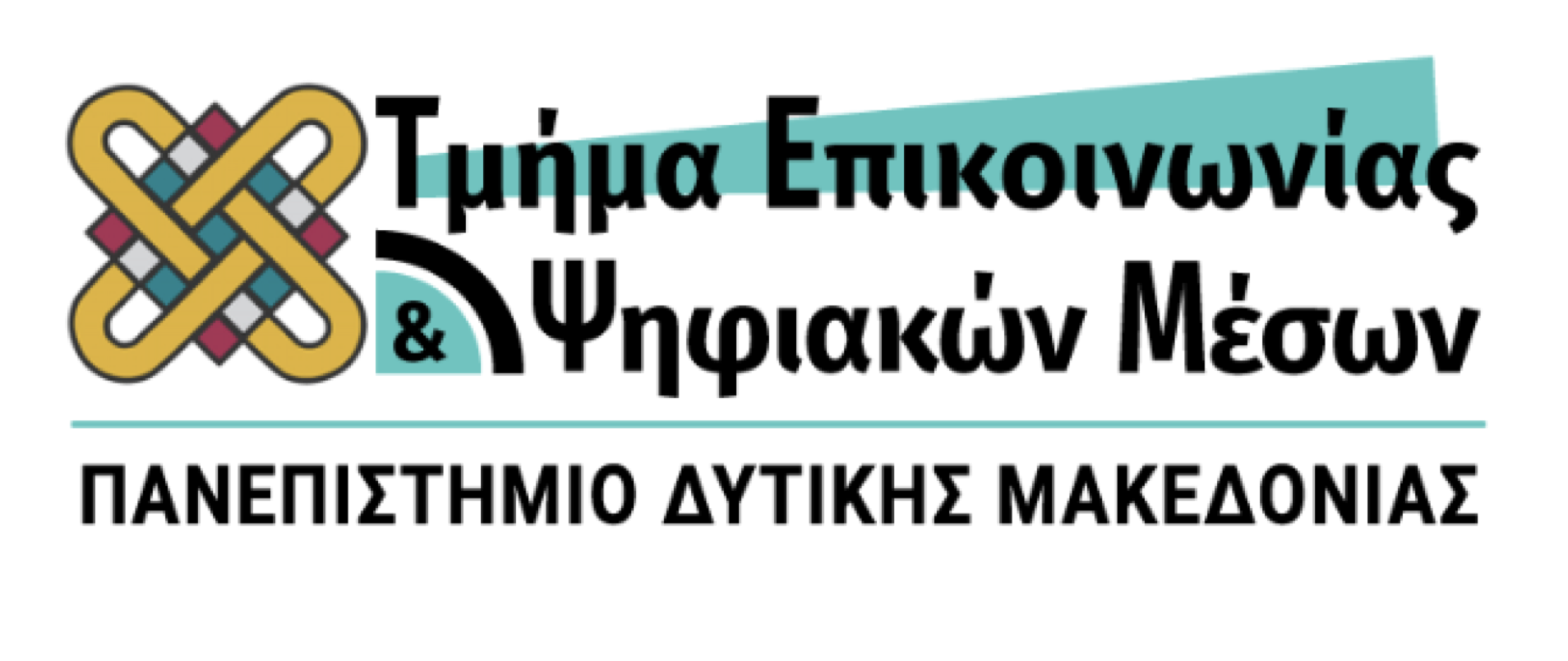 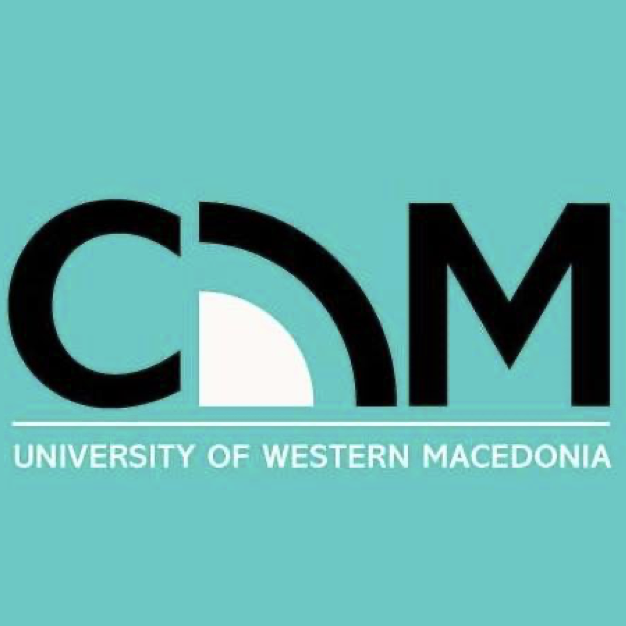 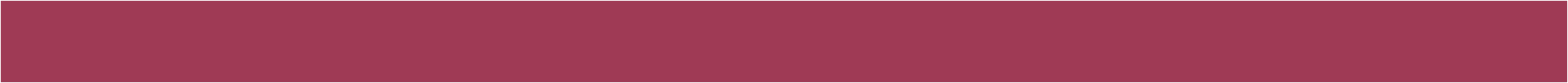 ΑΝΘΡΩΠΙΝΗ
ΕΠΙΚΟΙΝΩΝΙΑ
Πηγή & κωδικοποιητής και αποκωδικοποιητής & προορισμός: οι δύο συνομιλητές (ομιλητής και παραλήπτης)

Πηγή και προορισμός η δηλωτική και διαδικαστική μνήμη ομιλητή και παραλήπτη

Κωδικοποιητής και αποκωδικοποιητής οι λειτουργίες παραγωγής και κατανόησης της γλώσσας
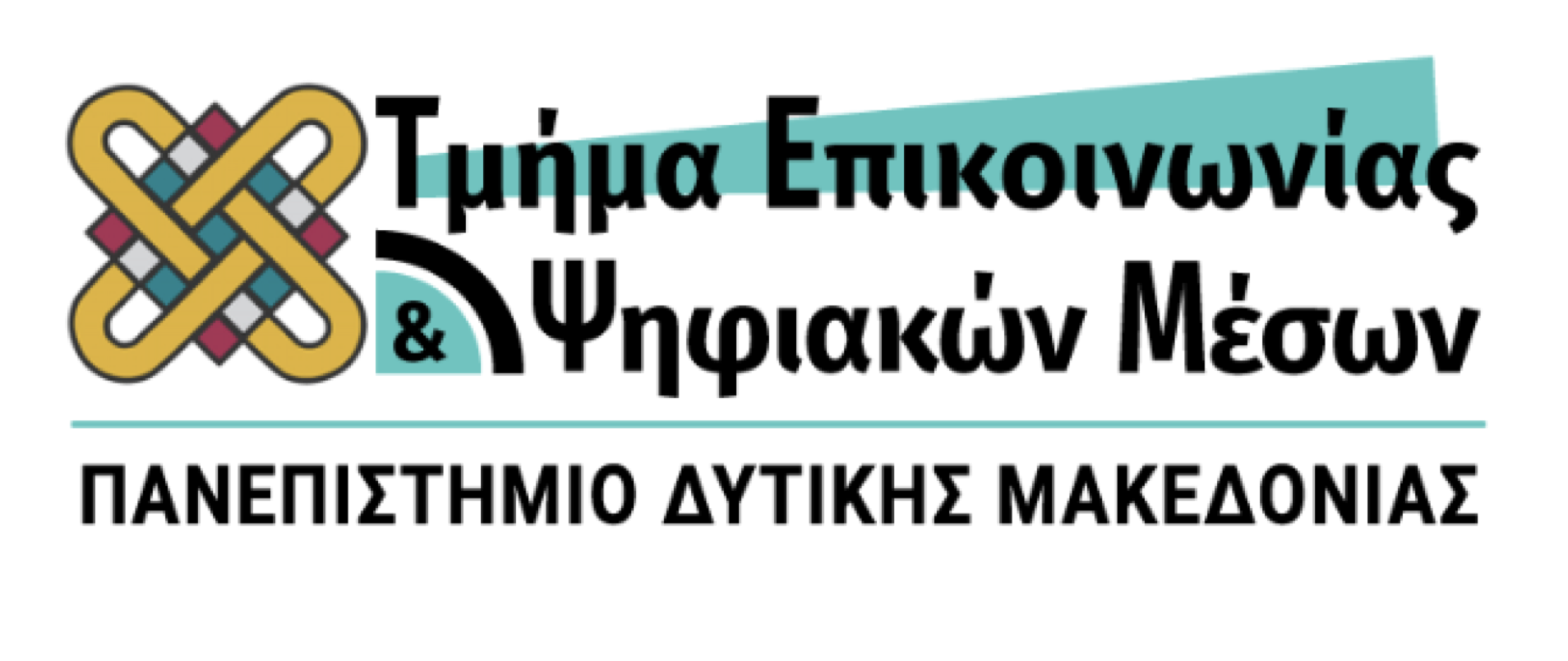 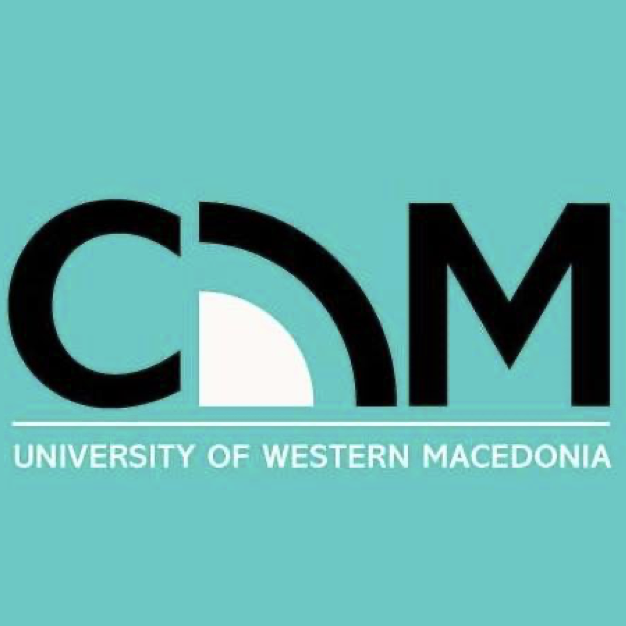 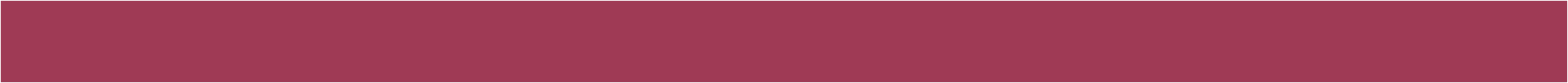 ΑΝΘΡΩΠΙΝΗ
ΕΠΙΚΟΙΝΩΝΙΑ
Μήνυμα: νοητική αναπαράσταση του ομιλητή

Σήμα (ακουστικό ή γραφικό, λέξη): γλωσσική αναπαράσταση της νοητικής αναπαράστασης

Ο παραλήπτης μετατρέπει τη γλωσσική αναπαράσταση σε δική του νοητική αναπαράσταση
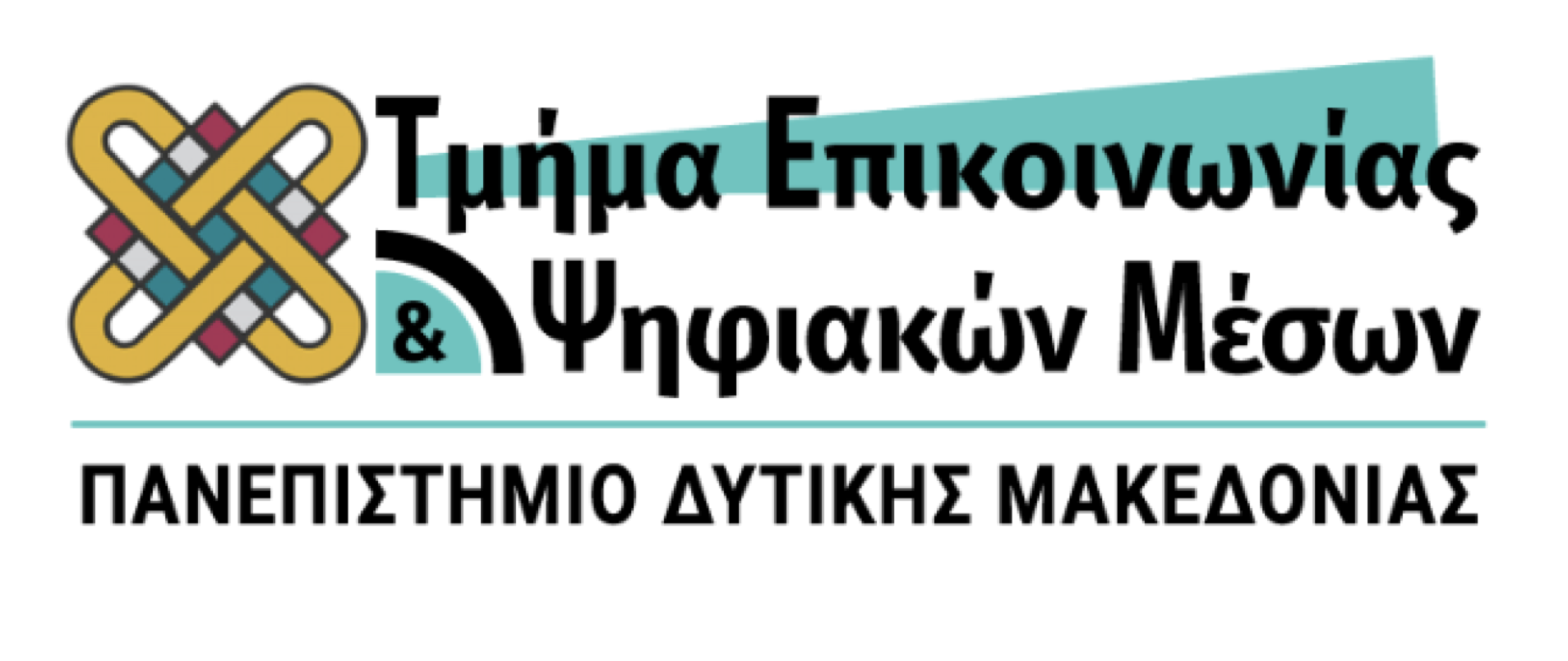 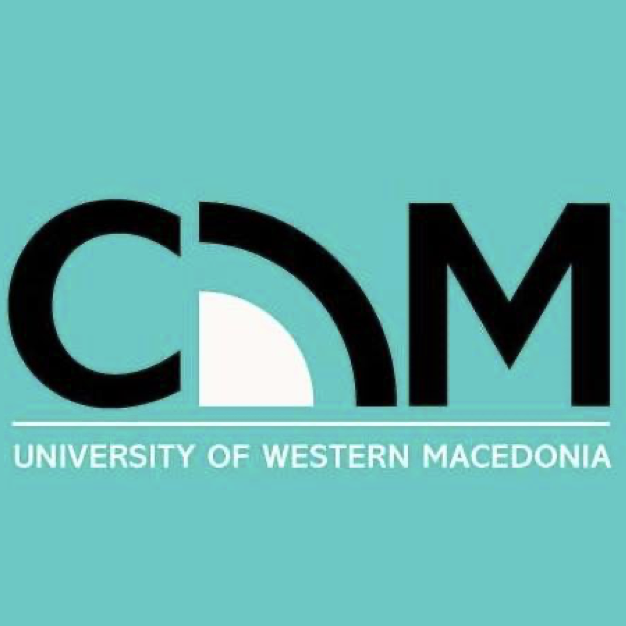 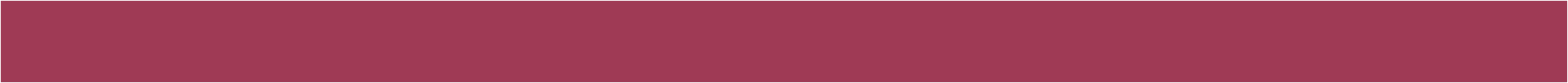 Χρώμα προσώπου
Εκφράσεις προσώπου
Τόνος φωνής
Κινήσεις χεριών
Στάση σώματος


Συμπεραίνουμε καταστάσεις όπως χαρά, ντροπή, απογοήτευση κλπ
Συμπεράσματα: γνώση αιτιώδους σχέσης ενδείξεων – εσωτερικής κατάστασης
Δεν ελέγχονται / Συνήθως αθέλητες
ΕΝΔΕΙΞΕΙΣ
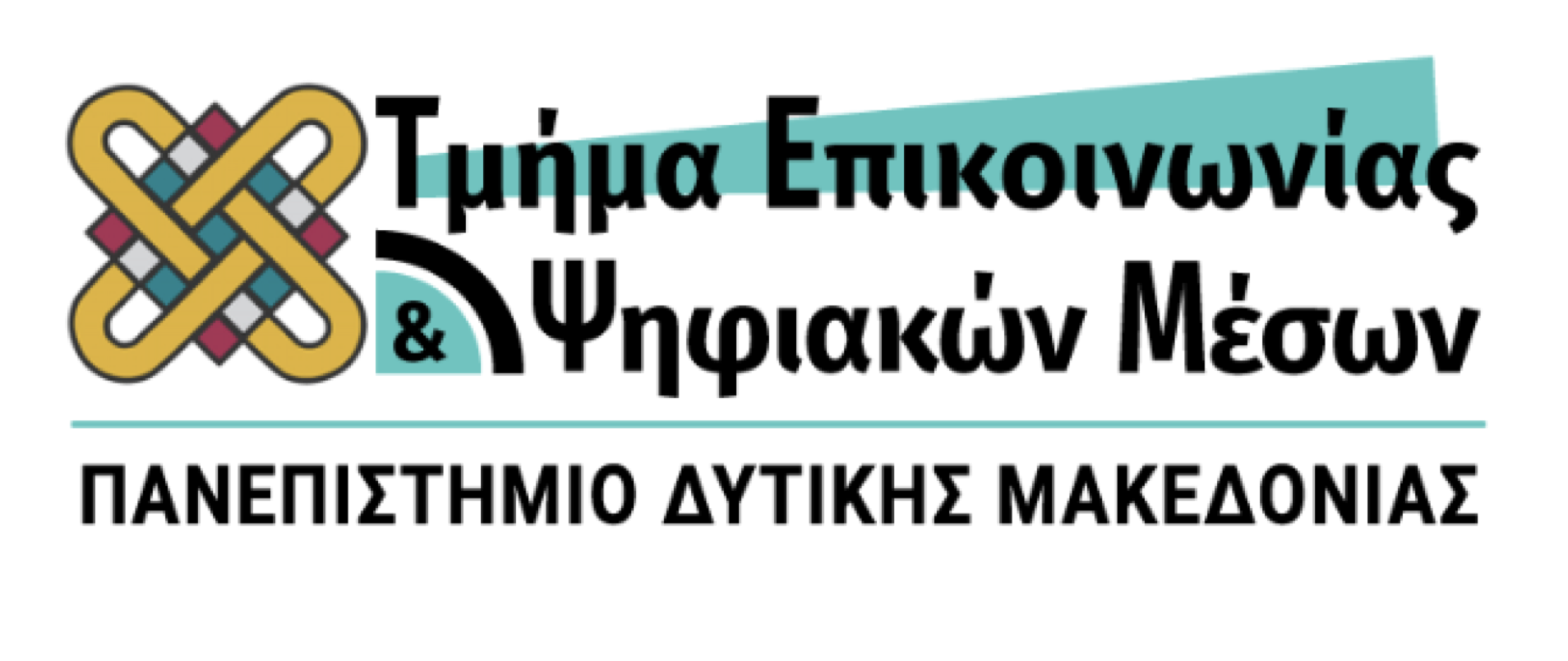 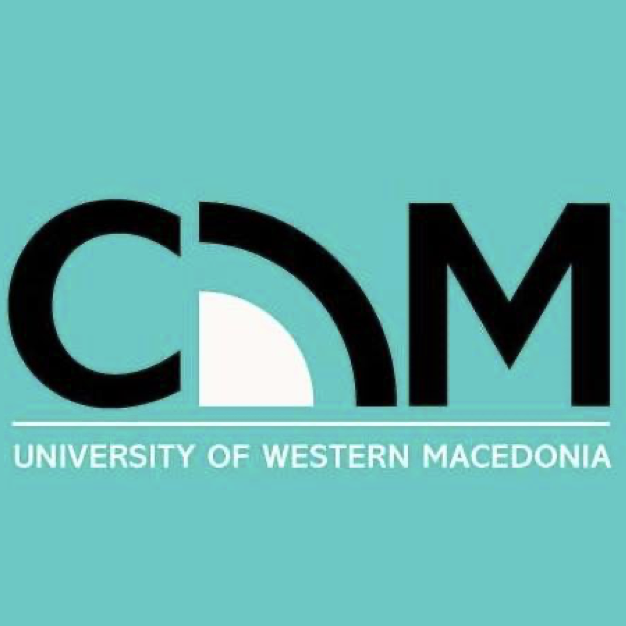 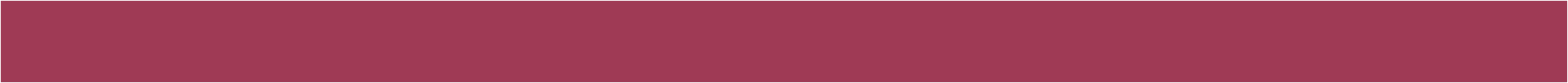 Ενήλικη ύπαρξη: ορθολογική και αποστασιωποιημένη θεώρηση των πραγμάτων

Απομάκρυνση από τον κόσμο των συγκινήσεων

Προβάλλουμε ελεγχόμενο πρόσωπο που να μην προδίδει εσωτερικές καταστάσεις, κυρίως τις θεωρούμενες «αρνητικές»

Παιδιά/ Πρώιμη κοινωνικοποίηση: εκμάθηση ελέγχου εσωτερικών καταστάσεων
ΕΝΔΕΙΞΕΙΣ
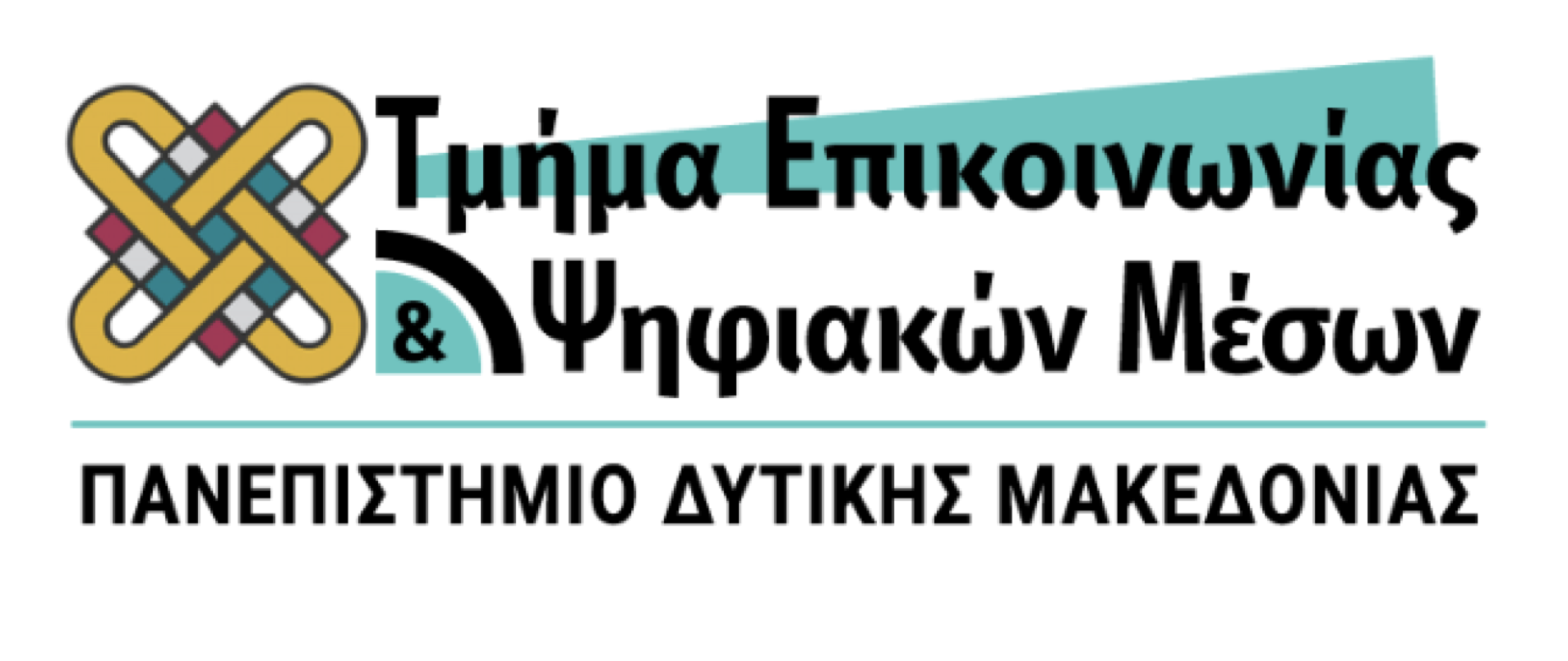 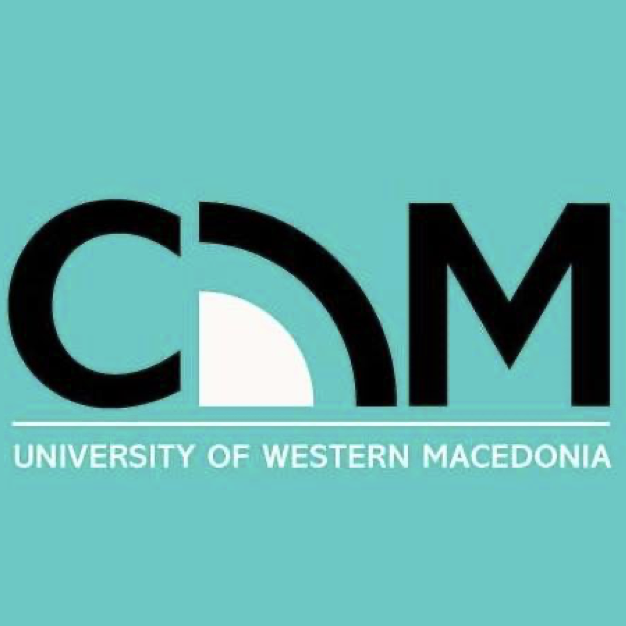 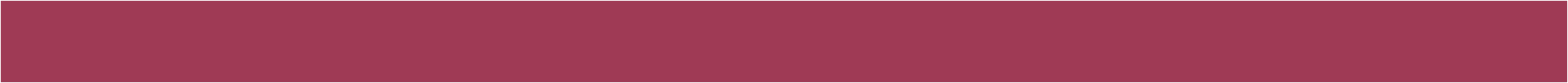 ΣΗΜΕΙΑ - ΛΕΞΕΙΣ
Παράγονται εμπρόθετα

«Αντικείμενα» που έχουν παραχθεί κοινωνικά για να έχουν κοινές και συγκεκριμένες σημασίες

Νοηματική μονάδα /πολύπλοκη ενότητα 
Σήμα (σημειακός φορέας)
Νόημα (σημασία)
Σημειωτική/ εδραιωμένη κοινωνική σύμβαση
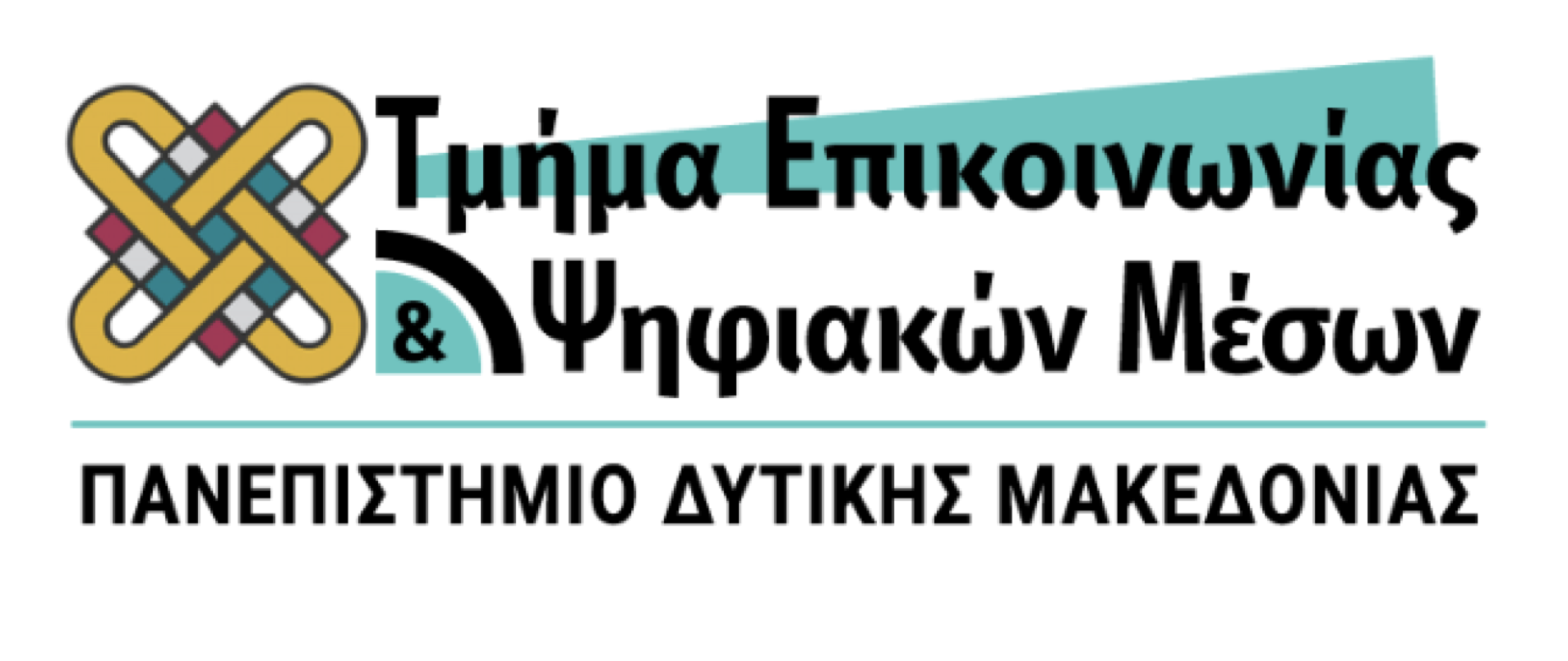 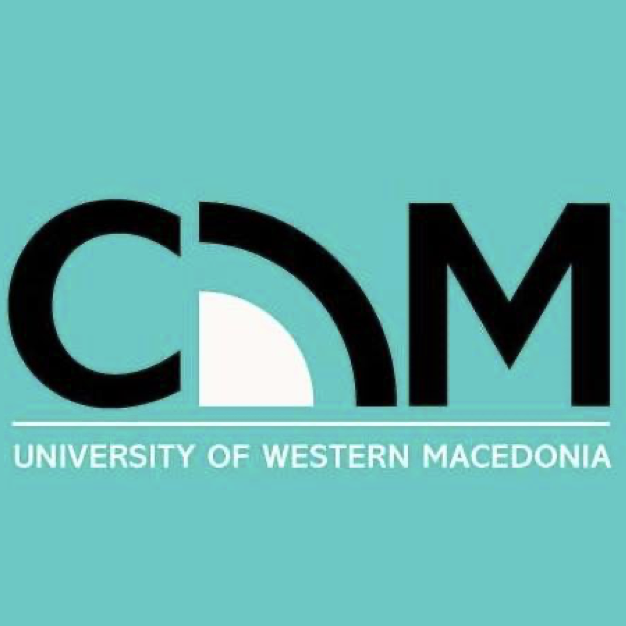 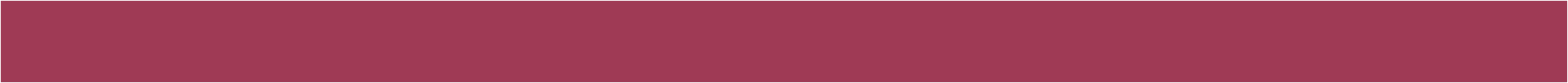 ΣΗΜΕΙΑ - ΛΕΞΕΙΣ
Σημεία του γλωσσικού κώδικα μπορούν να ιδωθούν ως ενδείξεις

Γλωσσική παραδρομή: προδίδει σκέψεις που ο ομιλητής δεν ήθελε να αναφέρει

Λέξεις ή φράσεις αποτελούν σχηματισμό που συμβαδίζει η ασυνείδητη επιθυμία και η αμυντική επιταγή
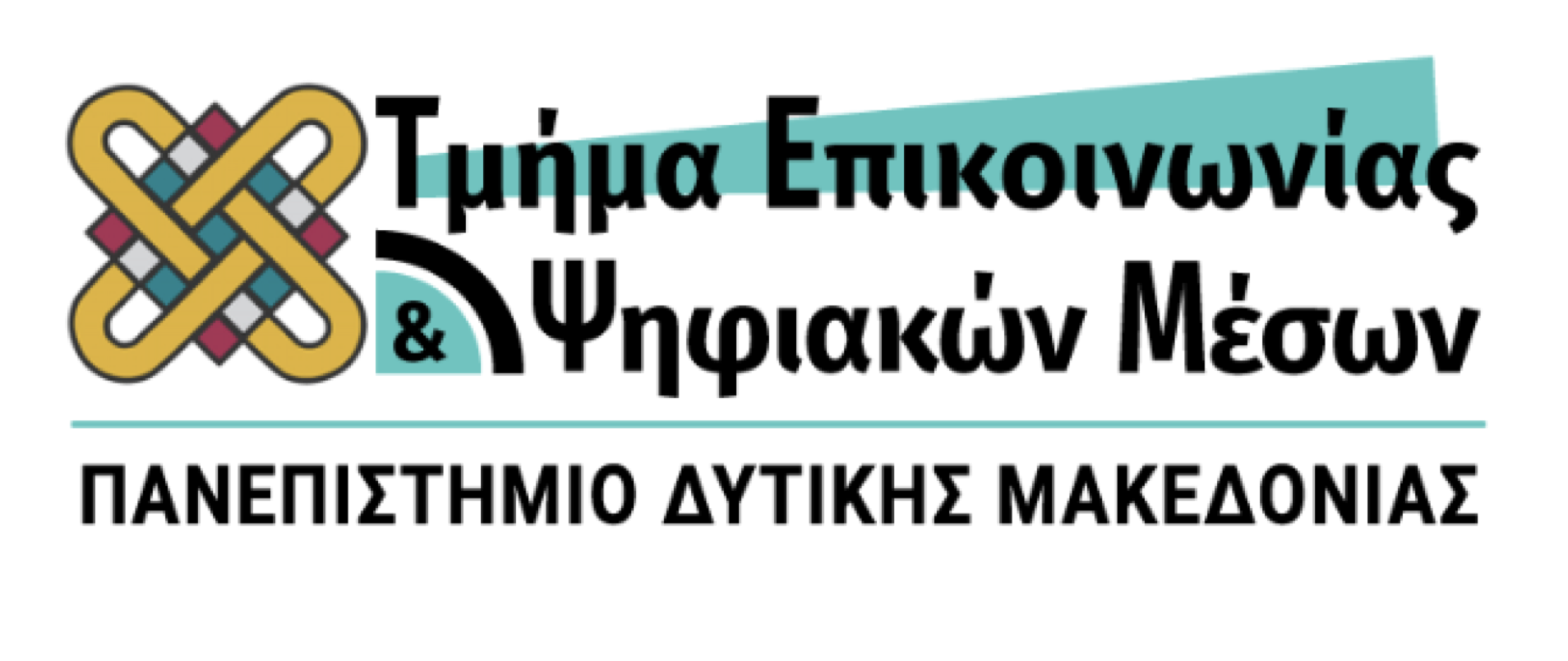 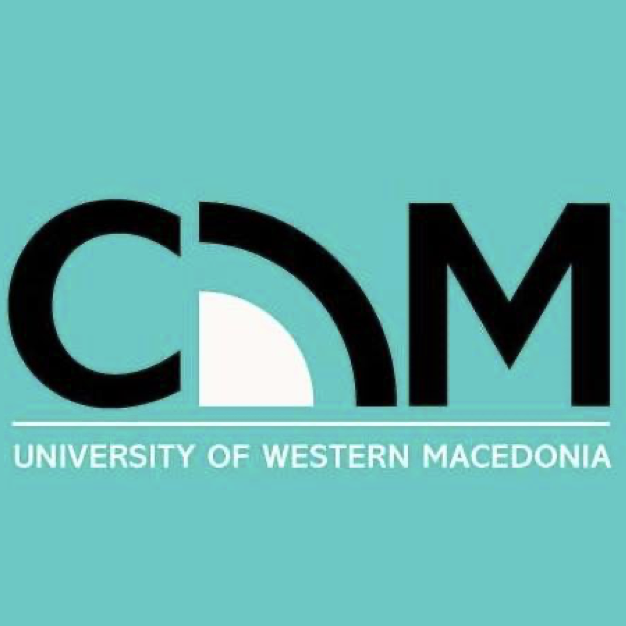 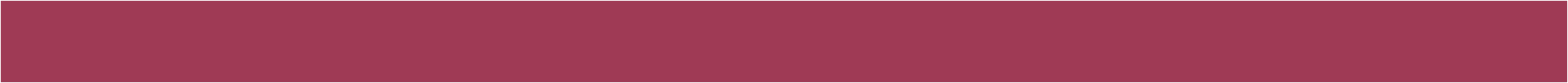 Κωδικοποίηση: αντιστοιχία γλωσσικών σημείων σε σημασίες

Αποκωδικοποίηση / κατανόηση: απόδοση νοήματος στα σημεία



Γλωσσικός κώδικας εξαιρετικά παραγωγικός

Άπειρος αριθμός μηνυμάτων

Απεριόριστα νέα νοήματα
ΓΛΩΣΣΟΛΟΓΙΑ
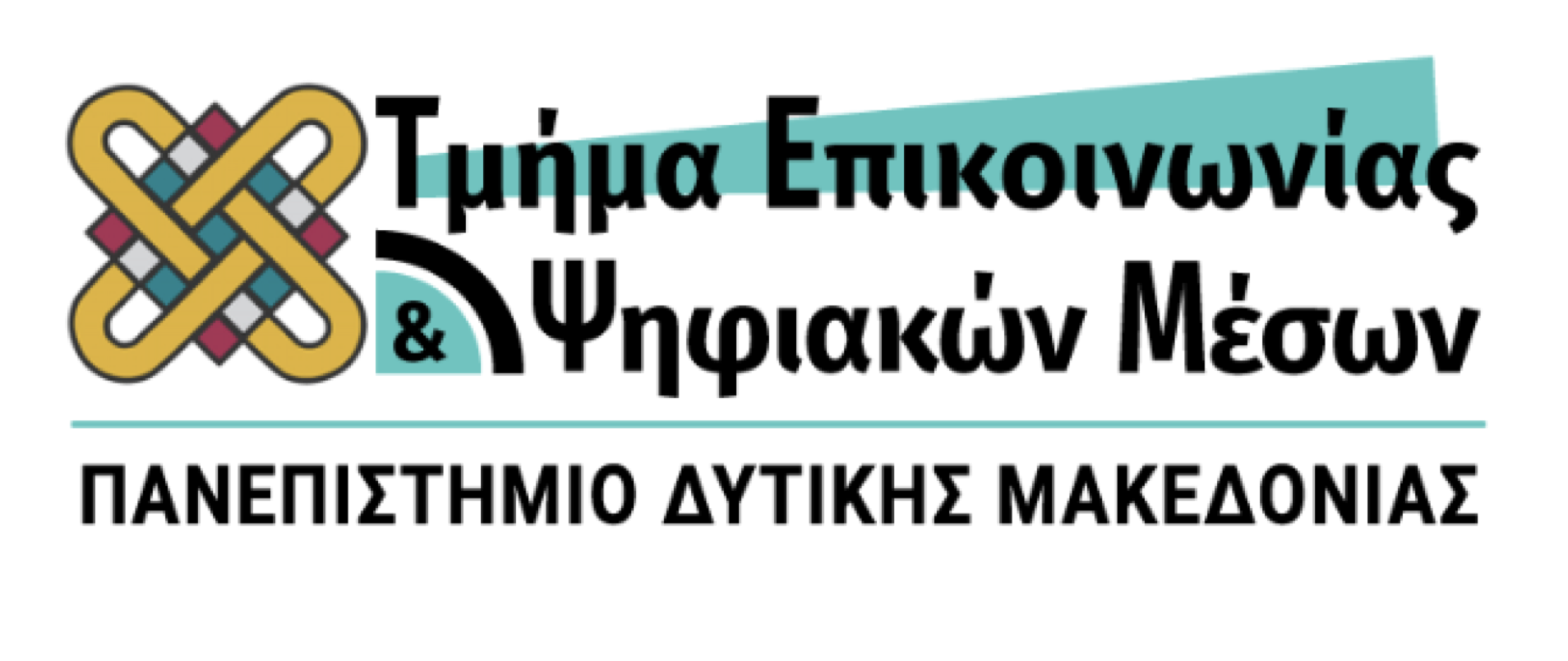 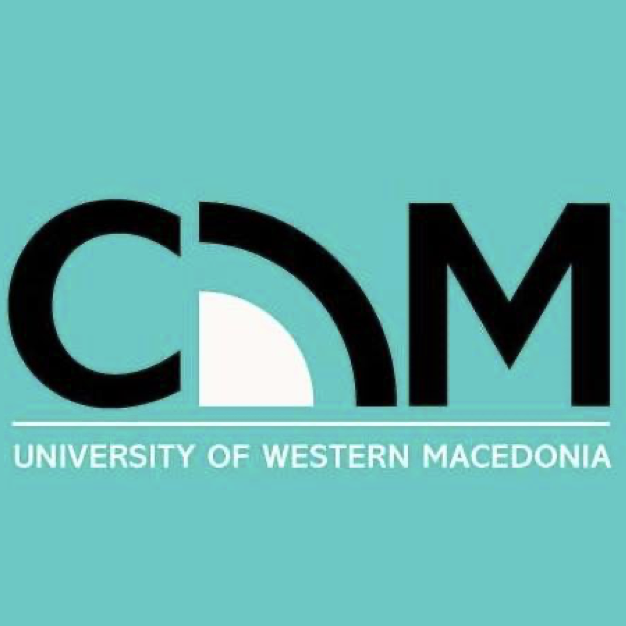 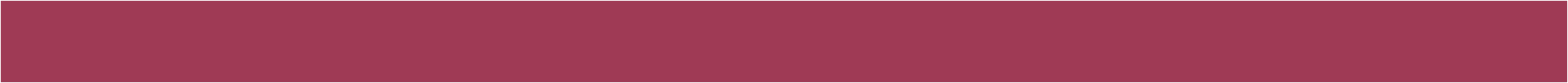 ΤΑΞΙΝΟΜΗΣΗ ΣΤΟΙΧΕΙΩΝ ΑΝΘΡΩΠΙΝΗΣ ΕΠΙΚΟΙΝΩΝΙΑΣ
Λεκτικό
Λόγος: Λέξεις, προτάσεις 
Προσωδιακό
Τονισμός, ρυθμός, παύσεις λόγου
Παραλεκτικό
Ήχοι που συνοδεύουν τον λόγο
Κινητικό
Κινήσεις, χειρονομίες, στάση σώματος
Σταθερά χαρακτηριστικά αλληλεπίδρασης
Διαπροσωπική απόσταση, συχνότητα φυσικής επαφής, εμφάνιση
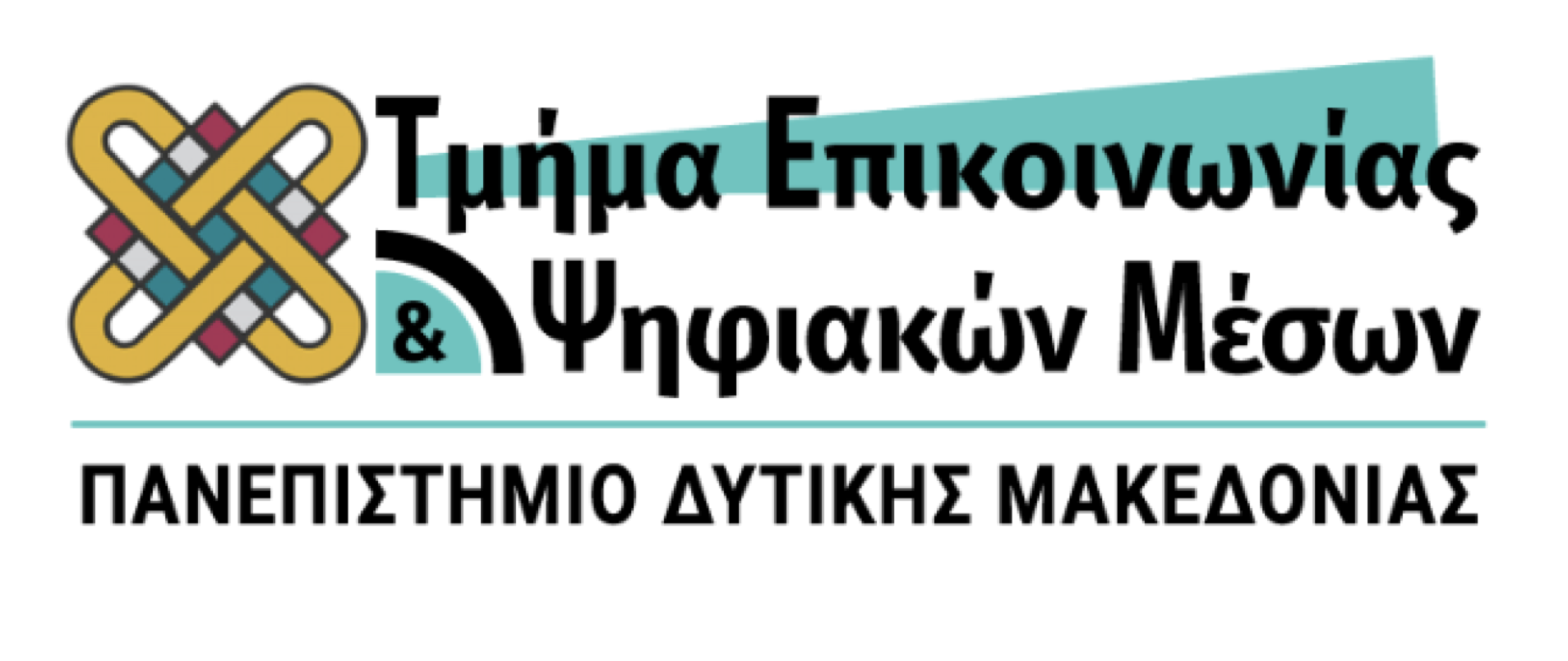 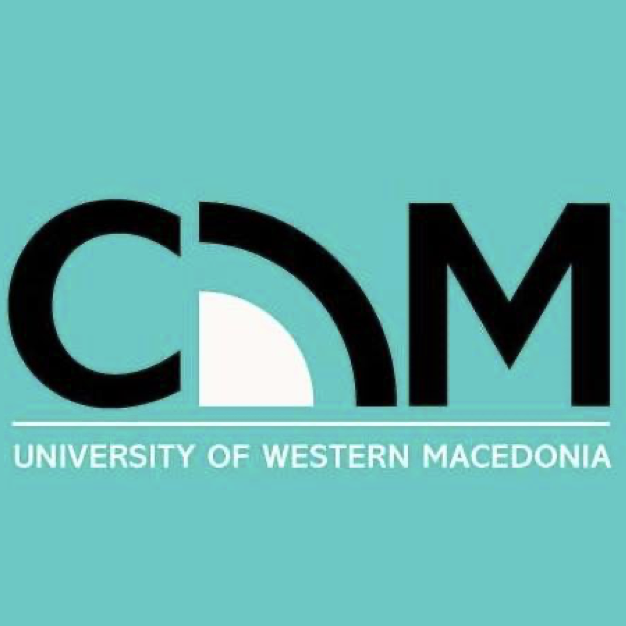 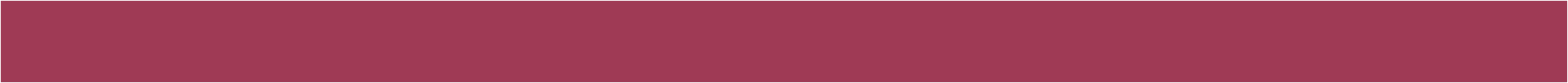 ΜΟΝΤΕΛΑ ΓΛΩΣΣΙΚΗΣ ΕΠΙΚΟΙΝΩΝΙΑΣ
Μοντέλο κωδικοποίησης – αποκωδικοποίησης

Μοντέλο επικοινωνιακών προθέσεων

Μοντέλο οπτικής γωνίας

Διαλογικό μοντέλο
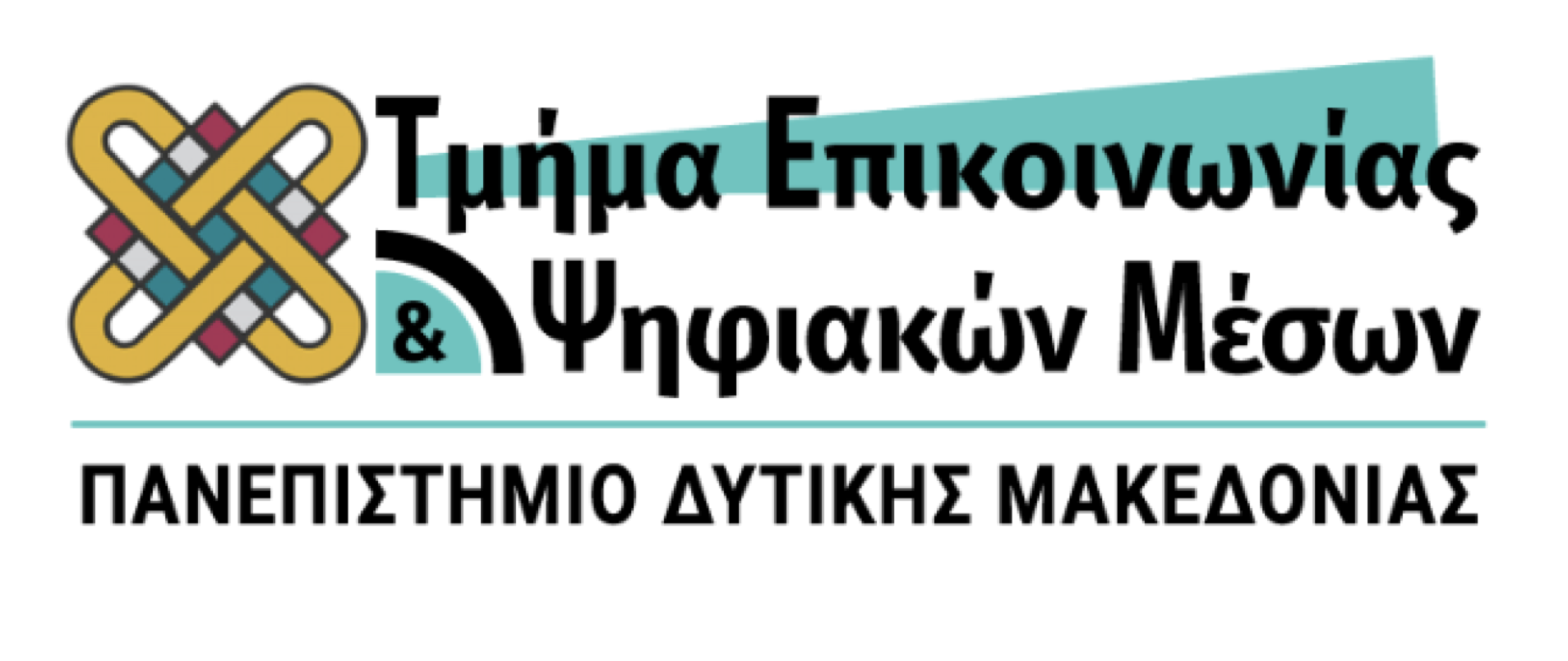 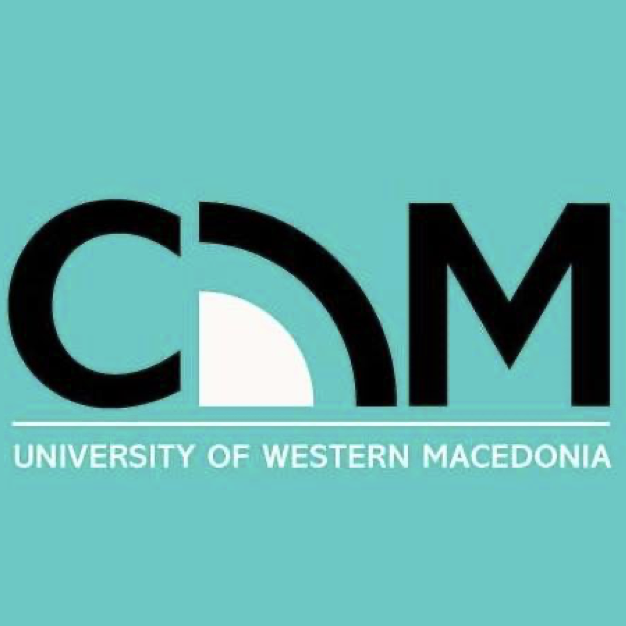 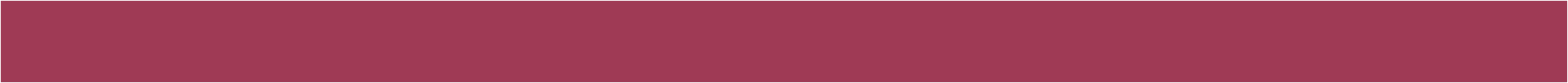 ΜΟΝΤΕΛΟ ΚΩΔΙΚΟΠΟΙΗΣΗΣ
ΑΠΟΚΩΔΙΚΟΠΟΙΗΣΗΣ
Η σημασία είναι ιδιότητα των μηνυμάτων

Οι ομιλητές κωδικοποιούν τις ιδέες τους σε λέξεις και προτάσεις

Οι παραλήπτες αποκωδικοποιούν αυτά τα σημεία ώστε να ανακτήσουν τις υποκείμενες ιδέες
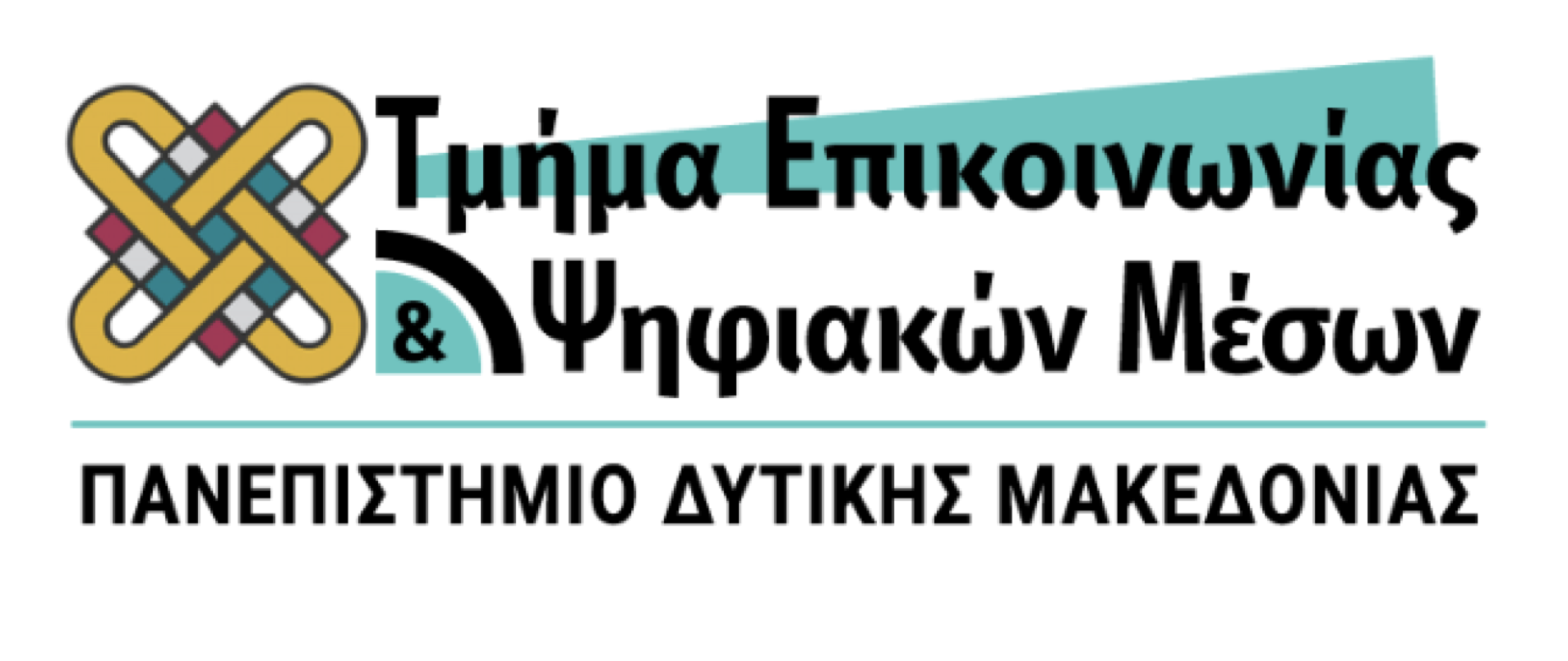 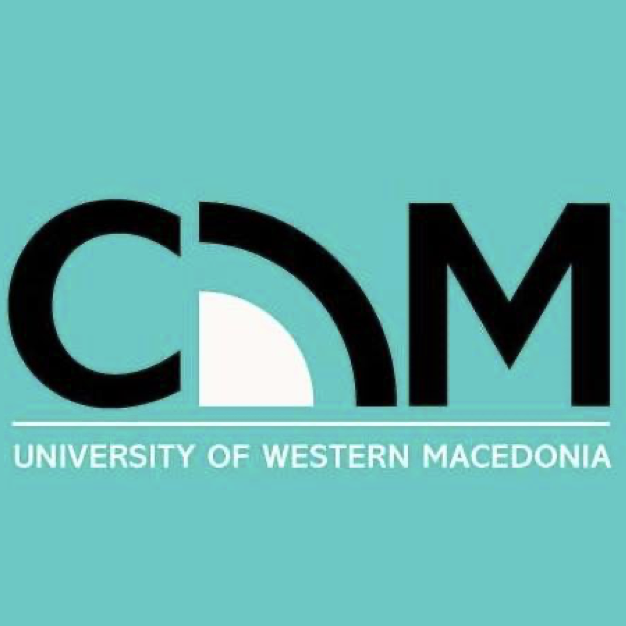 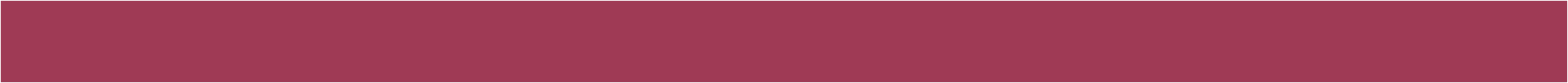 Δεν περιοριζόμαστε στην κατά λέξη σημασία των μηνυμάτων
Κατανοούμε την πρόθεση του ομιλητή

Λαμβάνεται υπόψη το ευρύτερο περιβάλλον
Κοινό υπόβαθρο γνώσεων

Τρία είδη πράξης
Λεκτική πράξη: εκφορά με συγκεκριμένο περιεχόμενο
Προσλεκτική πράξη: Αίτημα, διαταγή, υπόσχεση
Απολεκτική πράξη: Λεκτικό ή συμπεριφορικό αποτέλεσμα
ΜΟΝΤΕΛΟ ΕΠΙΚΟΙΝΩΝΙΑΚΩΝ
ΠΡΟΘΕΣΕΩΝ
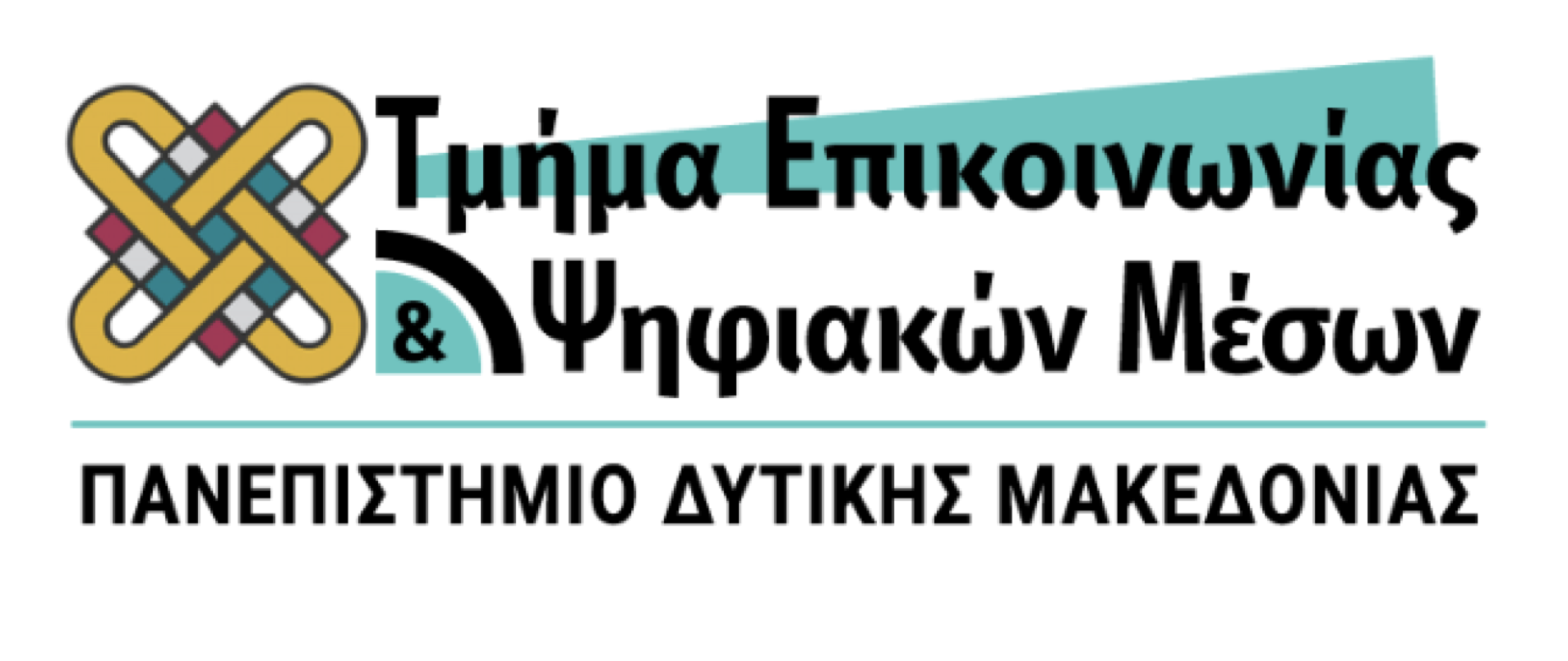 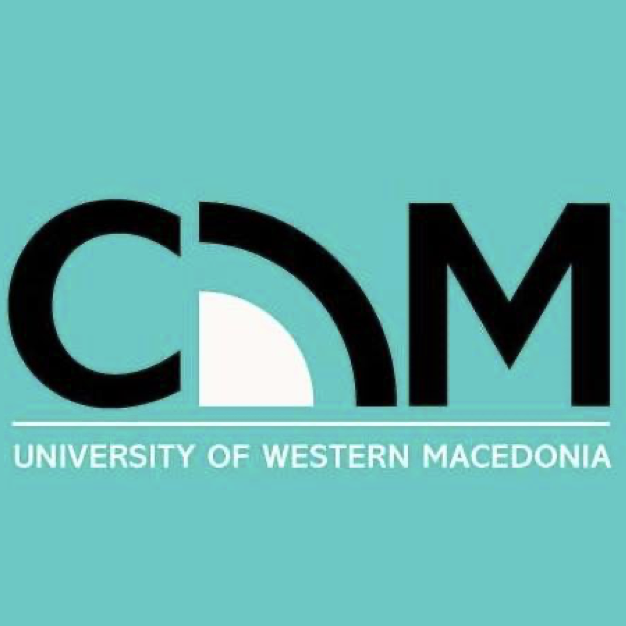 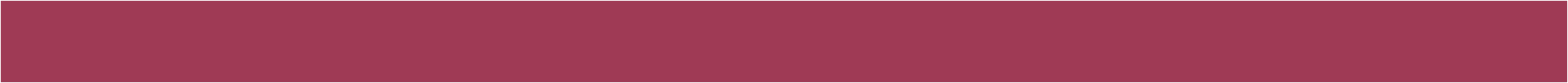 ΜΟΝΤΕΛΟ 
ΟΠΤΙΚΗΣ ΓΩΝΙΑΣ
Περιγραφές στον χώρο

Παραπέμπει επίσης σε ένα είδος ταύτισης ή ενσυναίσθησης

Ο τρόπος με τον οποίο ο ομιλητής τοποθετείται ο ένας στη θέση του άλλου (με την έννοια του ρόλου)
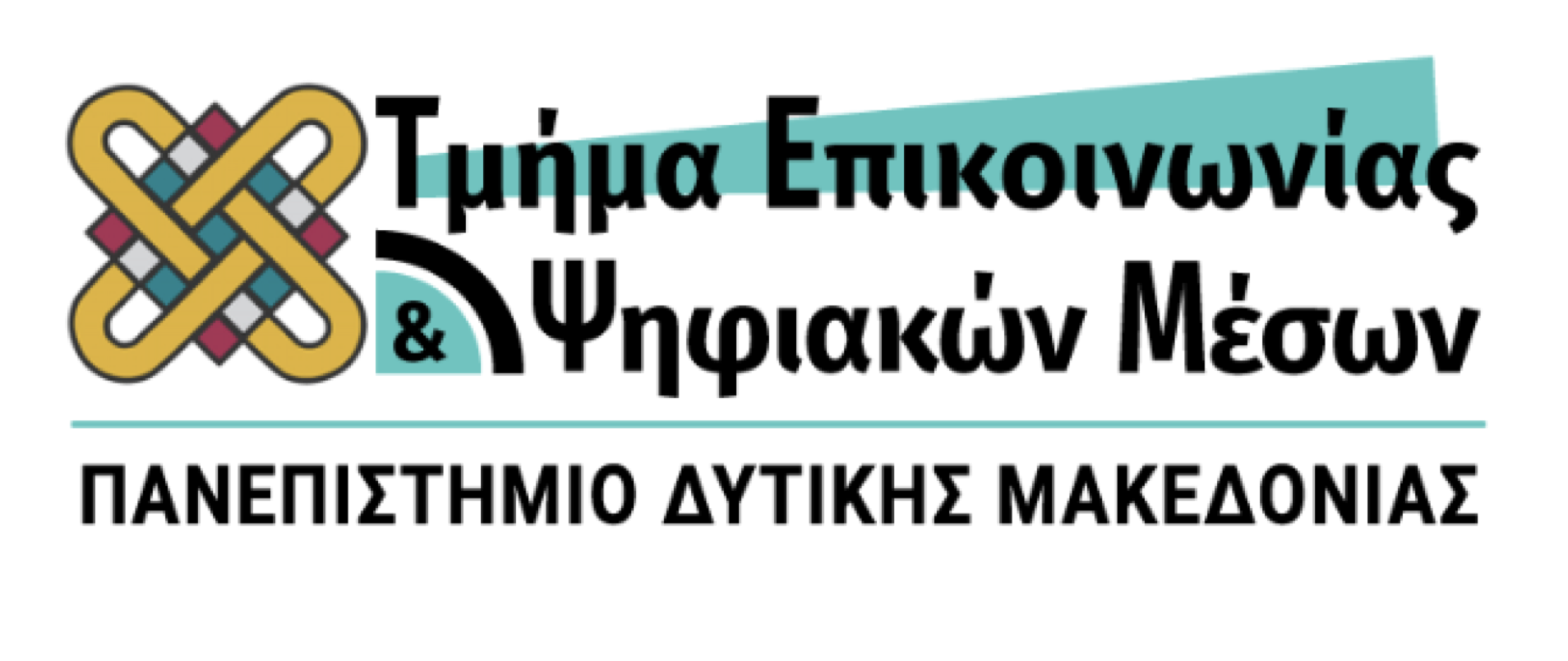 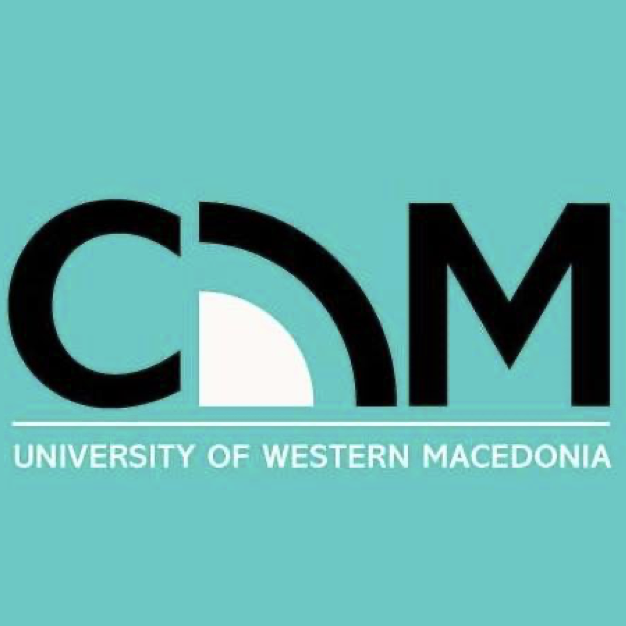 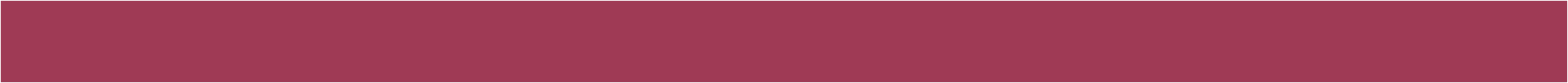 Οι δύο συνομιλητές δεν θεωρούνται δύο ξεχωριστοί «επεξεργαστές πληροφορίας

Η συζήτηση μορφή αλληλεπίδρασης με ταχύτατη διατύπωση μηνυμάτων, εναρμονισμένα και προσαρμοσμένα στο κοινό πλαίσιο αναφοράς

Μία από κοινού επίτευξη/συνεργασία για την παραγωγή νοήματος και για την πραγματοποίηση κοινωνικών – επικοινωνιακών στόχων
ΔΙΑΛΟΓΙΚΟ ΜΟΝΤΕΛΟ
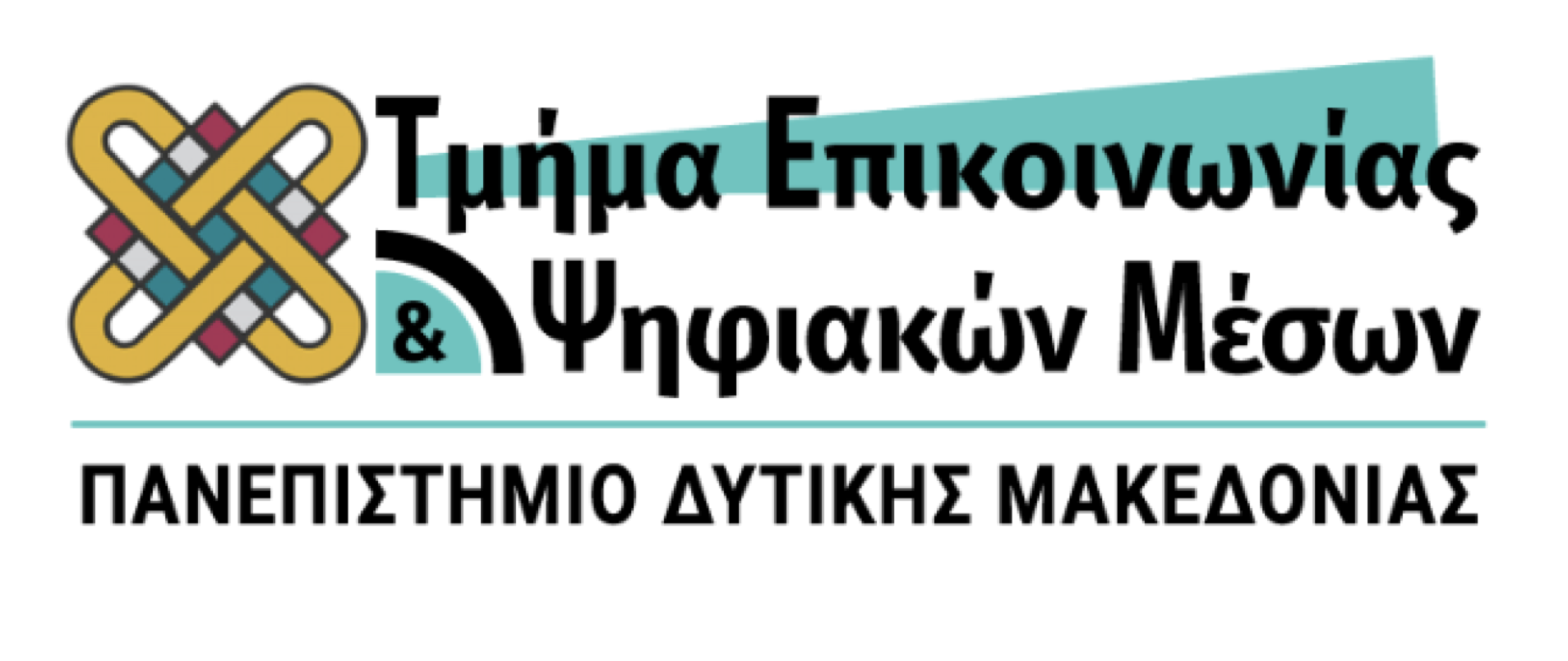 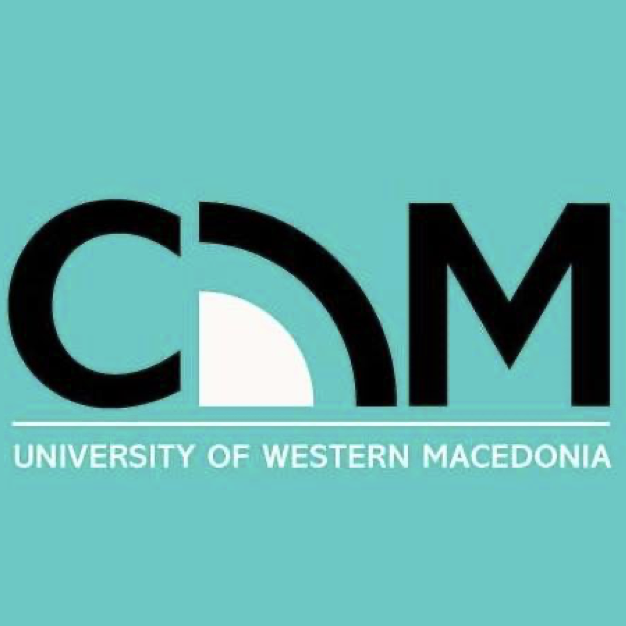 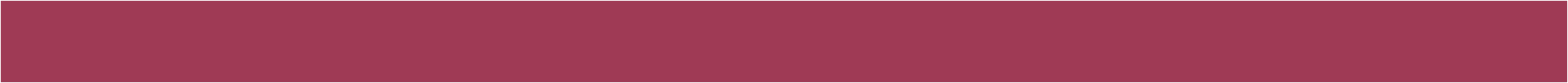 ΕΠΙΚΟΙΝΩΝΙΑ
Κάθε θεώρηση της επικοινωνίας οφείλει να περιλαμβάνει:
 
 Αμοιβαίες εικόνες των συμμετεχόντων
 Κρυφούς ή φανερούς στόχους τους
 Συνειδητές ή μη προσδοκίες τους
 Επαρκή ή μη γνώση των κωδίκων και τελετουργικών
 Πώς προσαρμόζουν την συμπεριφορά τους στις αντιδράσεις του συνομιλητή

Απομακρυνόμαστε από την ιδέα της μεταφοράς πληροφορίας
Προσέγγιση αλληλεπίδρασης
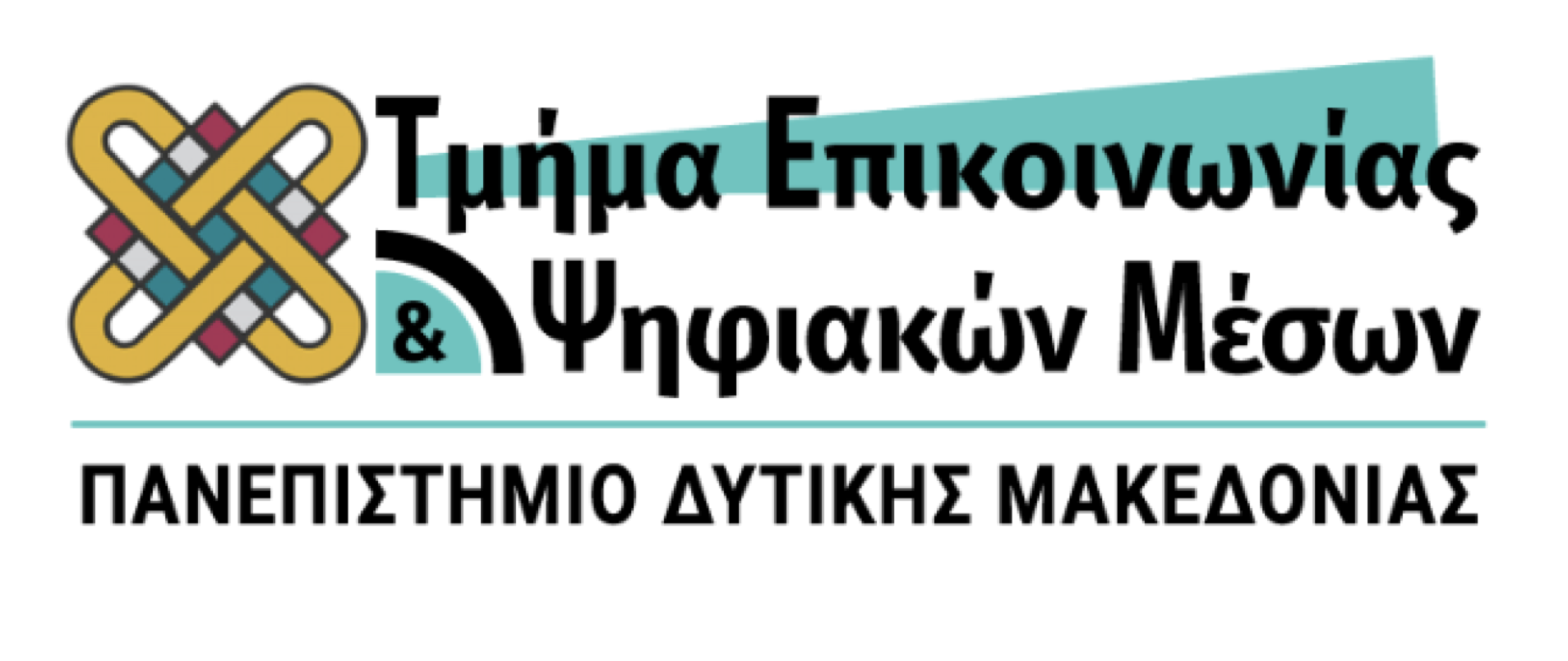 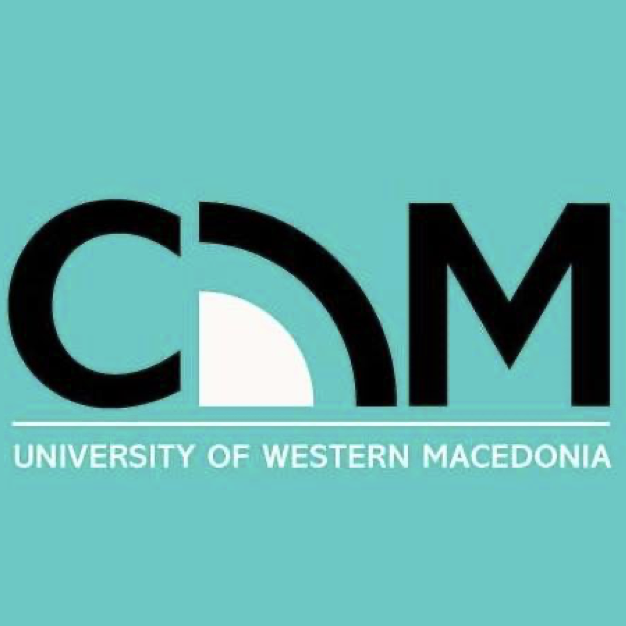 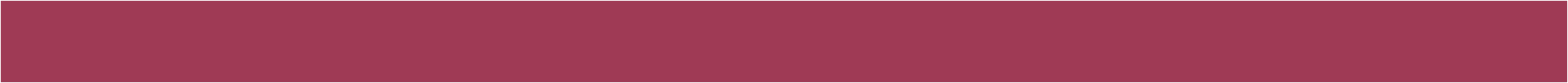 ΑΛΛΗΛΕΠΙΔΡΑΣΗ
Κυκλική διεργασία
Το προερχόμενο από τον Α ερέθισμα προκαλεί μία απάντηση εκ μέρους του Β, η οποία με την σειρά της γίνεται ερέθισμα για τον Α

Έννοια αμοιβαιότητας
Επιρροή: η συμπεριφορά ή αντιλήψεις του Α μεταβάλλονται λόγω της παρουσίας ή των πράξεων του Β
Αλληλεπίδραση: Και η συμπεριφορά ή αντιλήψεις του Β υφίστανται μεταβολές, λόγω της προσμονής μίας απάντησης από τον Α
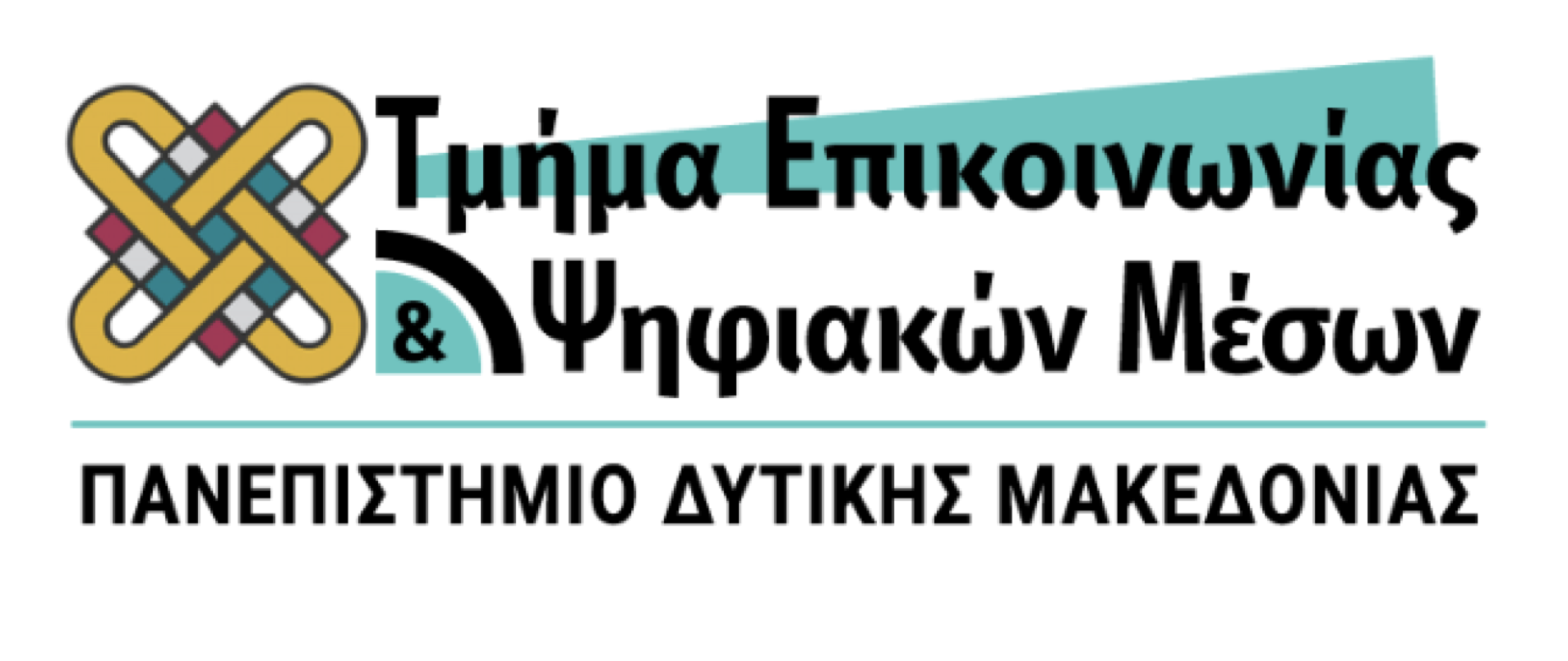 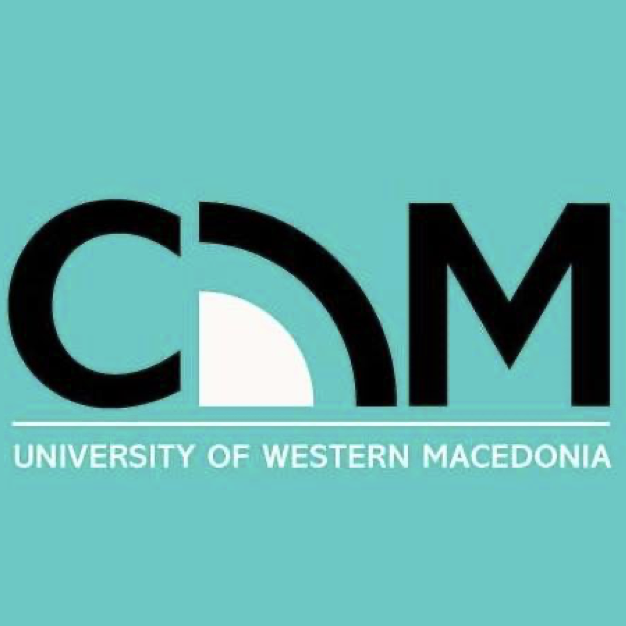 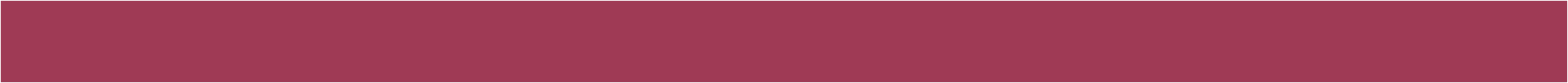 ΠΛΑΙΣΙΟ ΑΛΛΗΛΕΠΙΔΡΑΣΗΣ
Κοινωνικό και πολιτισμικό πλαίσιο
Φυσικές συνθήκες, τόπος, χρόνος
 
 «Σκηνή» που παίζουν οι αλληλεπιδρώντες
Σχέση που τους συνδέει, στόχοι, προσμονές, αμοιβαίες αντιλήψεις, «σενάριο» συνάντησης

Τελετουργικά
Χαρακτηρίζουν κάθε πολιτισμό και επιμέρους ομάδα
Σύστημα κανόνων και πρακτικών (ήθη, έθιμα, συνήθειες, «καλοί τρόποι» κλπ
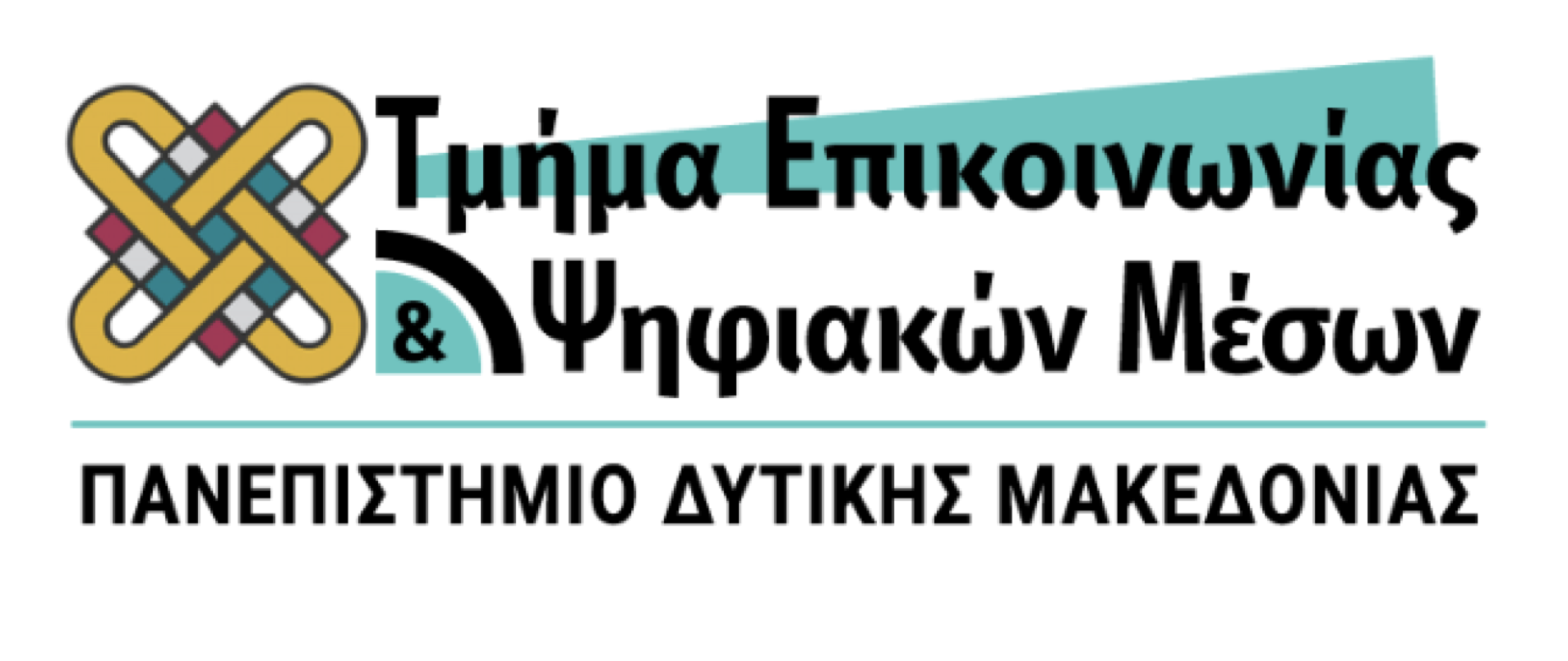 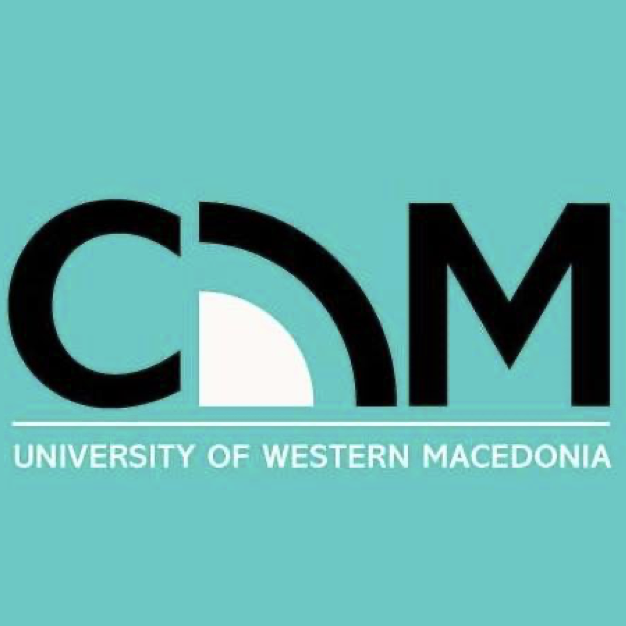 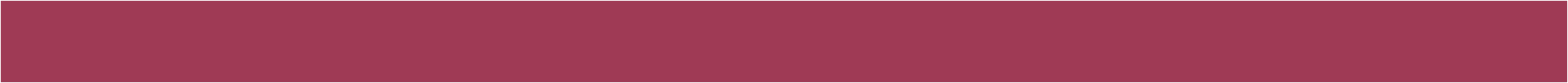 ΕΙΣΑΓΩΓΗ ΣΤΗΝ
ΨΥΧΟΛΟΓΙΑ ΤΗΣ ΕΠΙΚΟΙΝΩΝΙΑΣ
1ο ΕΞΑΜΗΝΟ
ΔΙΔΑΣΚΩΝ: Δρ. Αγγέλου Γιάννης
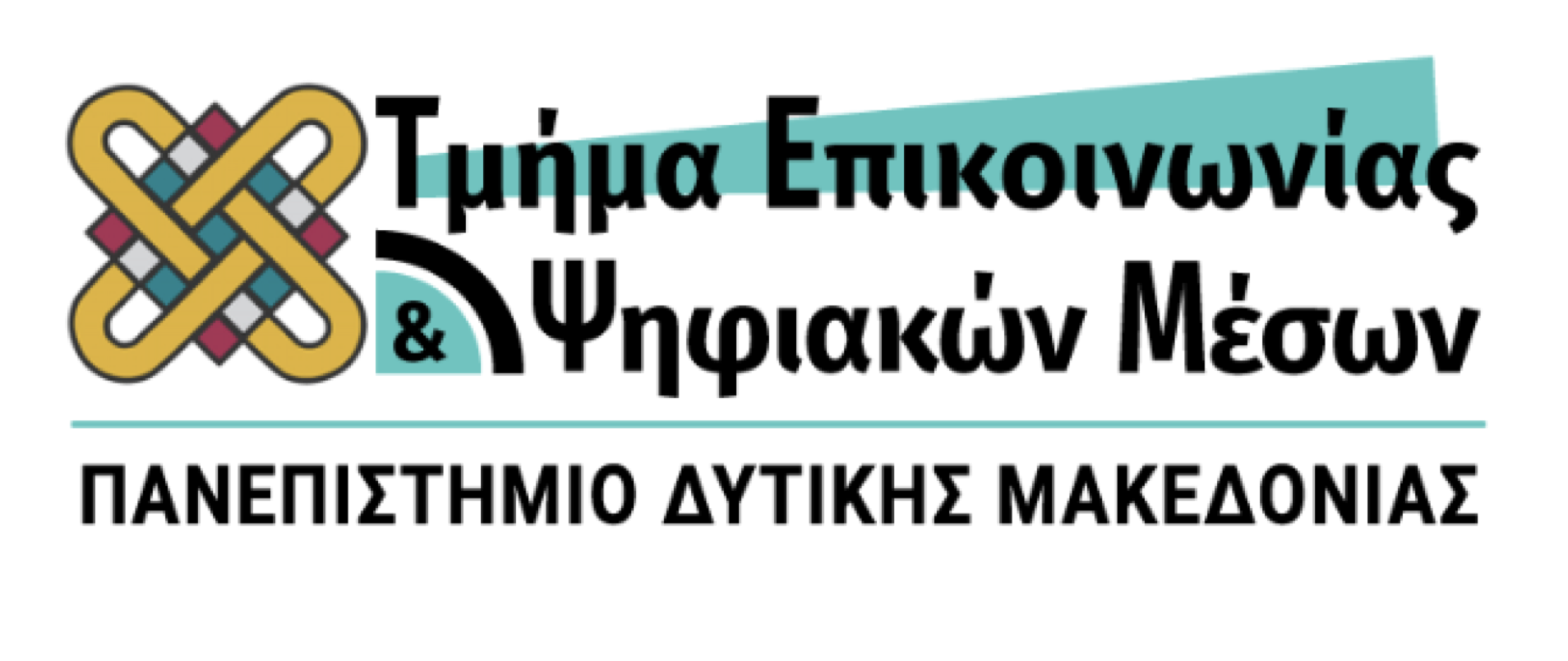 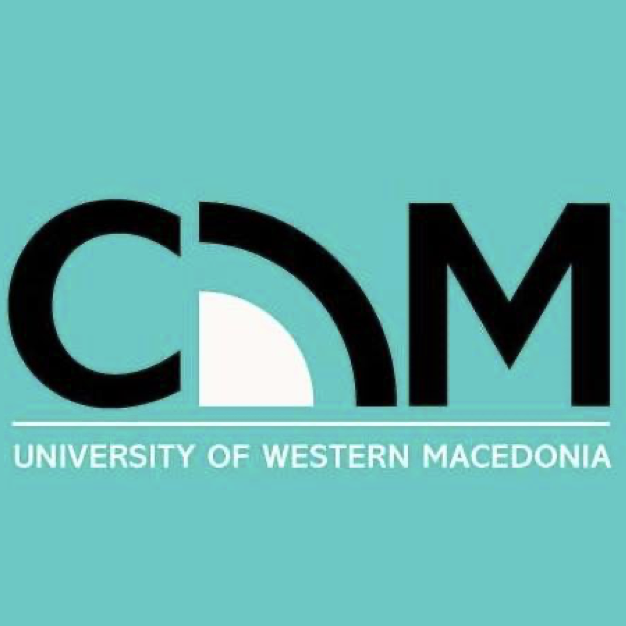